Talking about places and locations
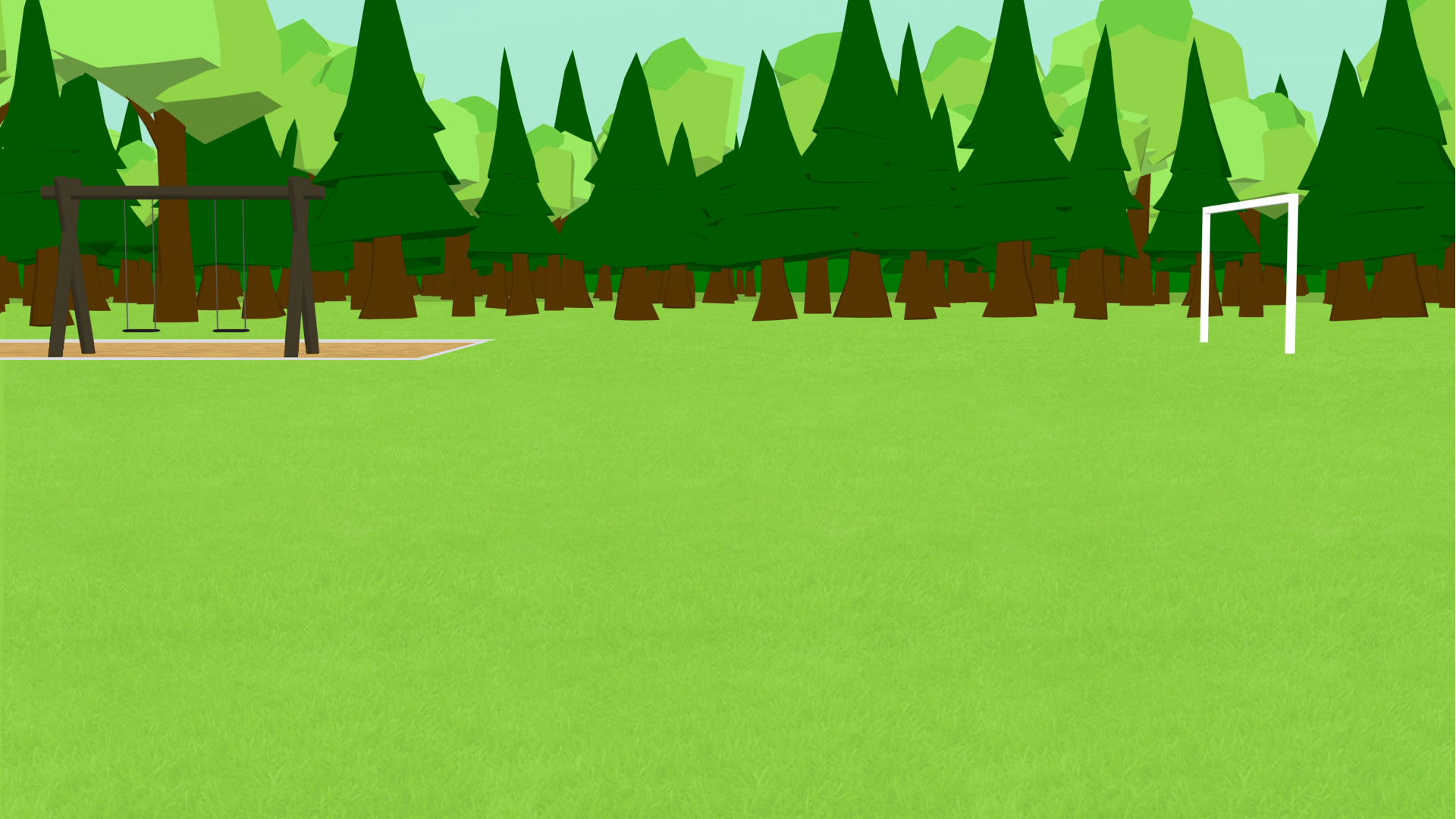 Singular definite article (el/la)‘Está’ for location [revisited]
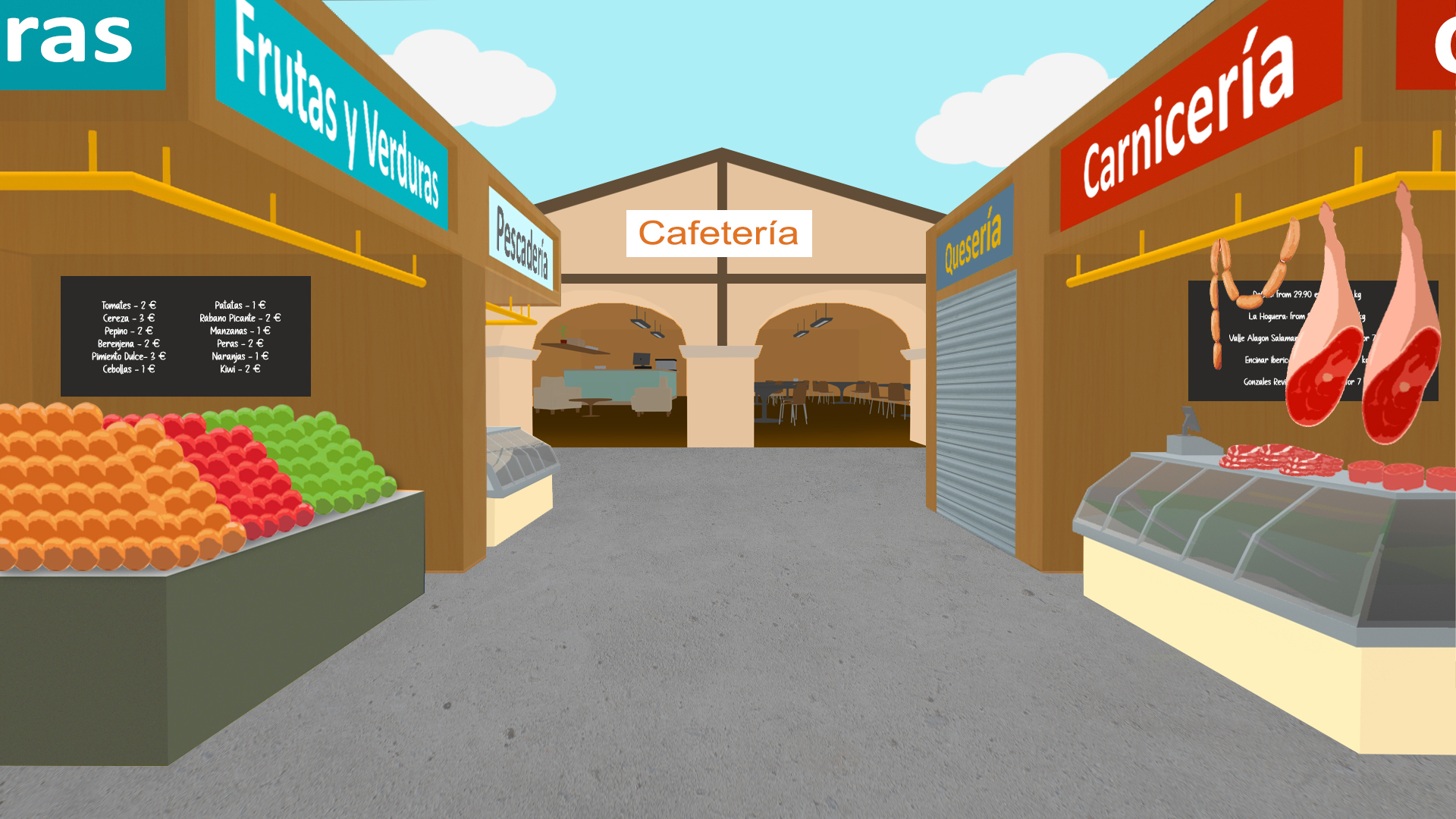 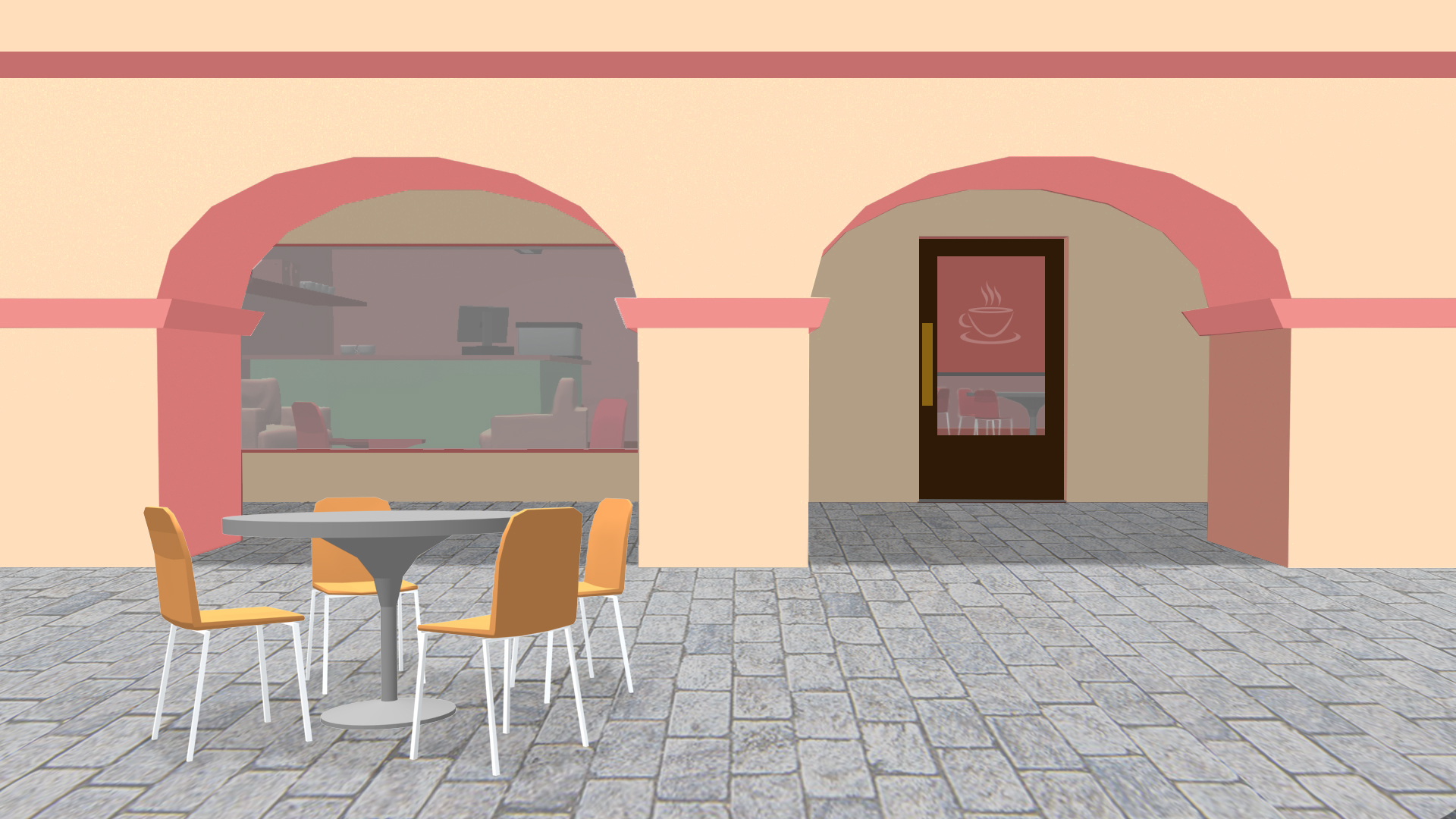 Y7 SpanishTerm 1.2 – Week 5 – Lesson 23Nick Avery / Rachel HawkesArtwork: Mark DaviesDate updated: 03.08.23
en la ciudad
[Speaker Notes: Note: all words (new and revisited) in this week of the SOW appear on all three GCSE wordlists, with the following exceptions:
i) AQA list does not have moneda.
ii) Edexcel list does not have autor, frase, iglesia.iii) Eduqas list does not have flor.

Learning outcomes:
Introduction of singular definite article
Consolidation of ‘está’ for location
Word frequency (1 is the most frequent word in Spanish): 
7.1.2.5 (introduce) museo [1114]; banco [728]; teatro [605]; centro [316]; mercado [487]; tienda [1515]; plaza [806]; iglesia [437]; escuela [424]; ciudad [178]; entre [63]; el, la [1]; lejos [833]; cerca [1042]; respuesta [488]
7.1.2.2 (revisit) uno [425]; dos [64]; tres [134]; cuatro [241]; cinco [284]; seis [438]; siete [603]; ocho [641]; nueve [991]; diez [449]; once [1700]; doce [1138]; color [358]; plan [625]; flor [739]; autor/a [513]; profesor/a [501]; director/a [592]; número [324]
7.1.1.4 (revisit) tener [19]; tengo; tiene; tienes; moneda [1577]; cama [609]; casa [106]; cámara [903]; bicicleta [3684]; libro [230]; barco [1384]; bolígrafo [>5000]; gato [1728]; ¿qué? [50]; nuevo [94]; un/a [6]; lee [leer-209]; frase [1036]; letra [977]; papel [393]
Source: Davies, M. & Davies, K. (2018). A frequency dictionary of Spanish: Core vocabulary for learners (2nd ed.). Routledge: London]
Vocabulario
leer
l
co__or
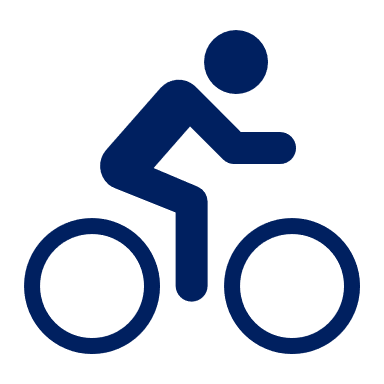 c
bi__icleta
9
u
n__eve
5
i
c__nco
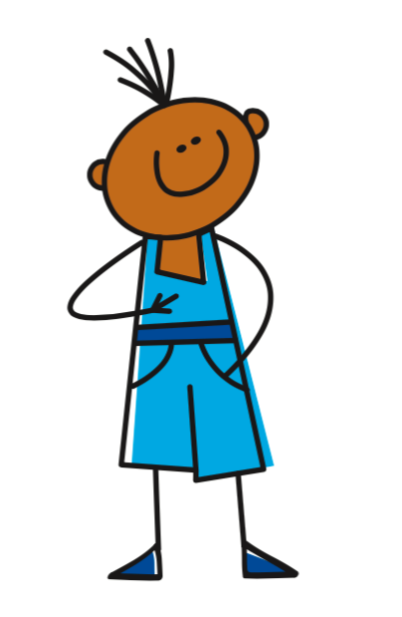 g
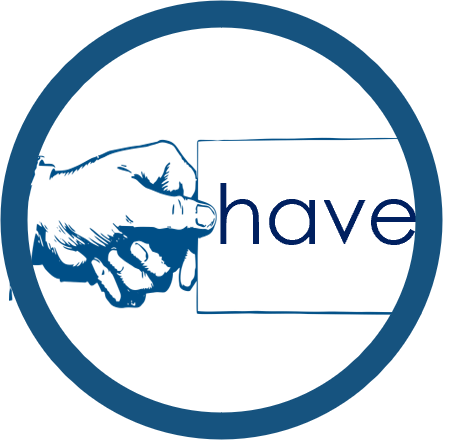 ten__o
6
u
n__evo
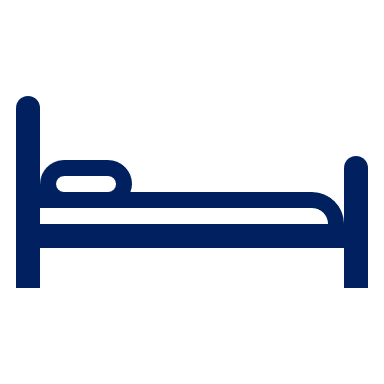 a
l
c__ma
e
s__is
__etra
12
d
__oce
11
r
a
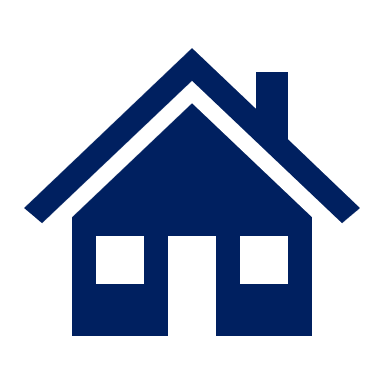 n
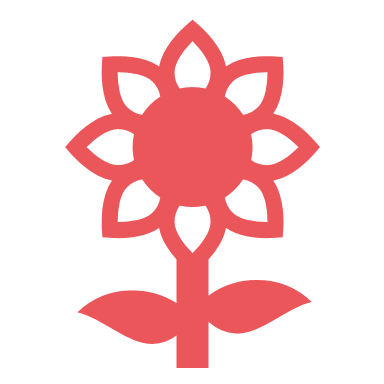 o__ce
flo__
c__sa
a
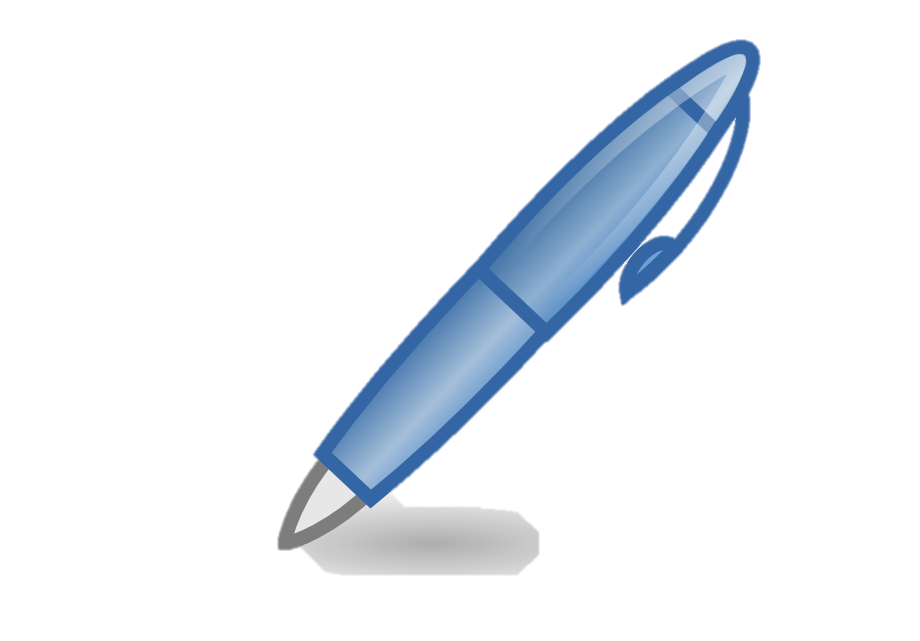 bolígr__fo
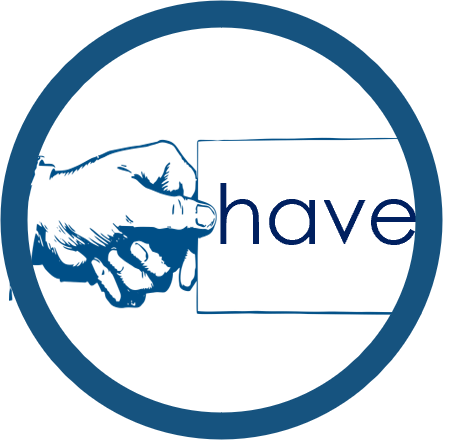 e
ti__ne
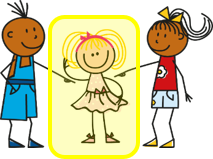 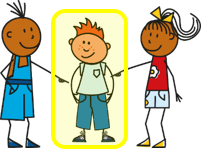 d
s
__irector
profe__or
l
u
a
e
s
l
a
g
r
e
n
d
c
i
u
a
d
 places in the town/city
[Speaker Notes: Timing: 4 minutes

Aim: to work out which letters are missing and put them in order into the spaces; to share the learning context for the week; to revisit 17 previously taught words that we are revisiting this week.

Procedure:
1. Students write the missing letter for each word.
2. Each vertical column of words will create a single word in Spanish. Together, these create ‘lugares en la ciudad’ (the context for this week’s lessons). 
3. Teachers check that students understand ‘ciudad’. The word is included in this week’s vocabulary set. The word ‘lugar’ is also important.  It is formally introduced next term 7.2.1.3 but appears a few times in this week, so draw students’ attention to it, now.
3. Elicit the English translation of these words from students to ensure that they are all clear about their meaning.]
hablar
60
Segundos
0
INICIO
[Speaker Notes: Vocabulario
Timing: 1-4 minutesAim: To reactivate and strengthen vocabulary knowledge.  Procedure:Round 1: Look at the Spanish, recall the English meanings, saying them aloud. [1 minute]Round 2: Look at the English, recall the Spanish meanings, saying them aloud. [1 minute]Repeat for two further minutes, to speed up recall.

Note: as ‘el’ and ‘la’ are introduced this week, all words are introduced with their definite article. From now on, all new nouns will be introduced in this way.
Word frequency (1 is the most frequent word in Spanish): museo [1114]; banco [728]; teatro [605]; centro [316]; mercado [487]; tienda [1515]; plaza [806]; iglesia [437]; escuela [424]; entre [63]; el [1]; la [1]; cerca [1042]; lejos [833]
Source: Davies, M. & Davies, K. (2018). A frequency dictionary of Spanish: Core vocabulary for learners (2nd ed.). Routledge: London]
Talking about the location of things Using the definite articles ‘el’ and ‘la’
All nouns have a gender in Spanish.
feminine
masculine
Spanish has two genders: ____________ and ___________.
To say ‘the’ before a noun, use ‘el’ or ‘la’.
Masculine nouns
Feminine nouns
el
banco
the bank
iglesia
la
the church
el
teatro
the theatre
the shop
la
tienda
mercado
el
the square
la
the market
plaza
[Speaker Notes: Timing: 2 minutesAim: to remind students about grammatical gender; to introduce singular definite articles ‘the’.
Procedure: 
Present the information.
Elicit/present the nouns and their articles.
Remind students about the pattern with many Spanish nouns – masculine nouns often end –o, feminine often end –a.

Note: Bear in mind that students following the SoW have seen the singular definite article in various target language instructions such as ‘escribe la letra correcta’, ‘lee el texto’ and ‘marca la opción correcta’ (even though this was an incidental encounter).]
En la ciudad
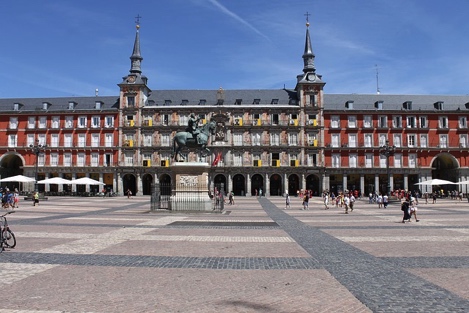 plaza
el
la
La Plaza del Sol es una plaza en el 
centro de Madrid.
[Speaker Notes: Timing: 4 minutes (9 slides)
Aim: to introduce new nouns and draw attention to their gender and appropriate article.

Procedure: 
Bring up noun and picture.
Elicit the article from students (all nouns have regular gender marking)

Photo made freely availble by Hiram Abiff downloaded from Pixabay.com (https://pixabay.com/es/photos/espa%C3%B1a-plaza-madrid-arquitectura-5314946/)]
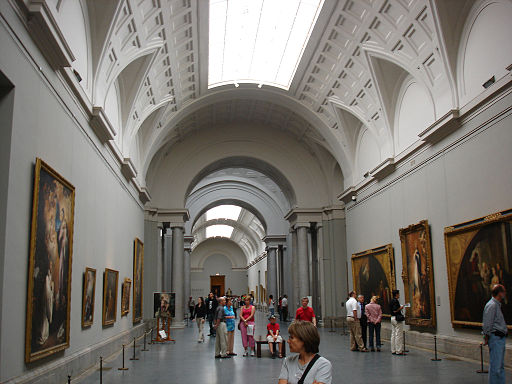 museo
el
la
El Museo del Prado es un museo de arte en Madrid.
[Speaker Notes: Photo by losmininos from https://commons.wikimedia.org/wiki/File:Museo_del_Prado_(Madrid)_15.jpg
This file is made freely available and licensed under the Creative Commons Attribution-Share Alike 2.0 Generic License]
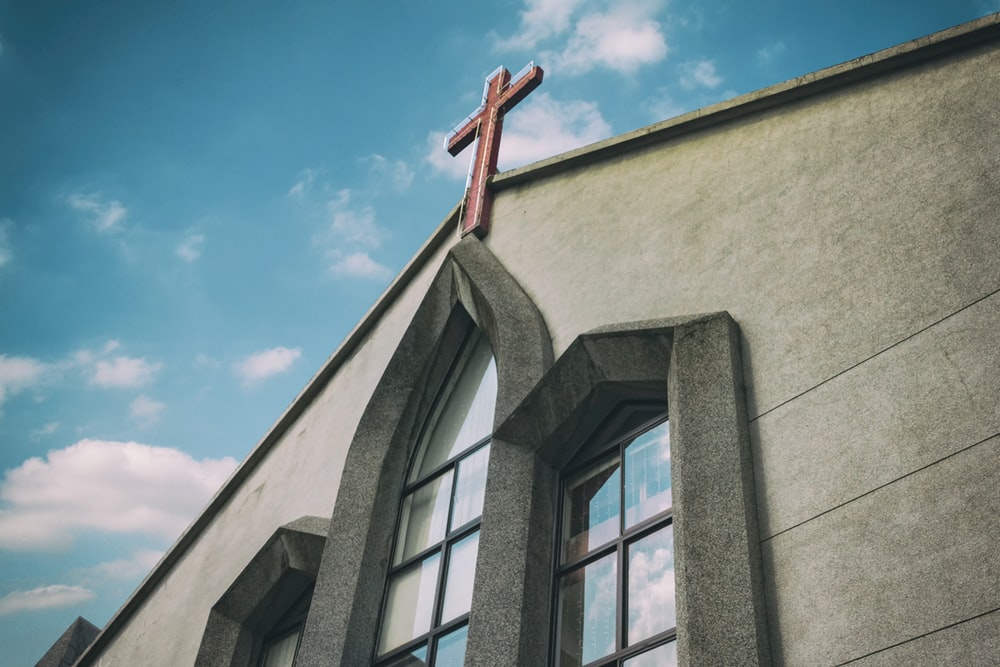 iglesia
el
la
[Speaker Notes: Photo by Daniel Tseng on Unsplash (freely usable images)]
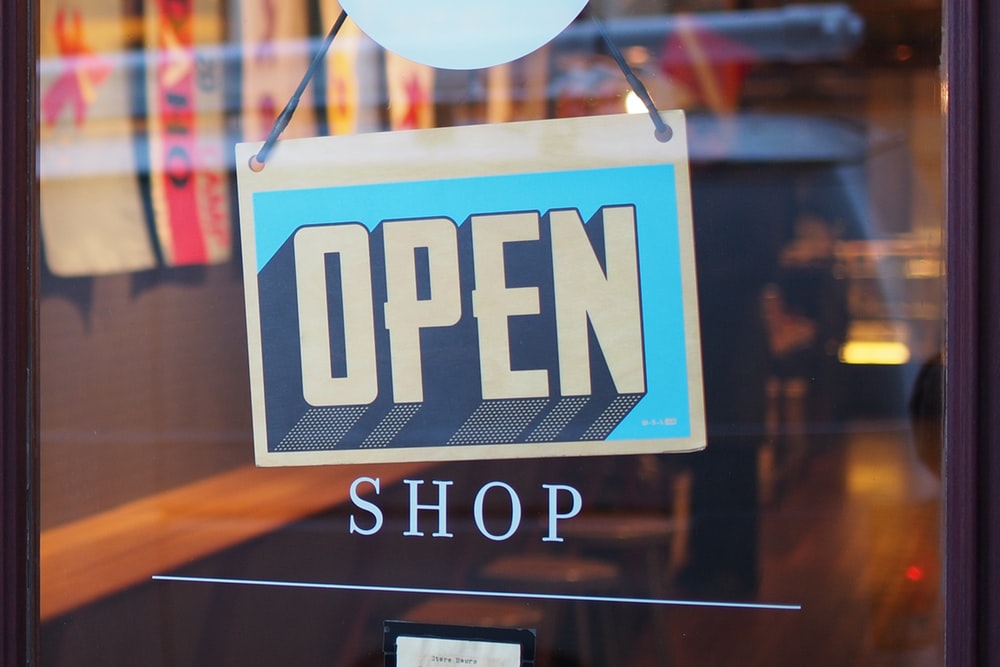 tienda
el
la
[Speaker Notes: Photo by Mike Petrucci on Unsplash]
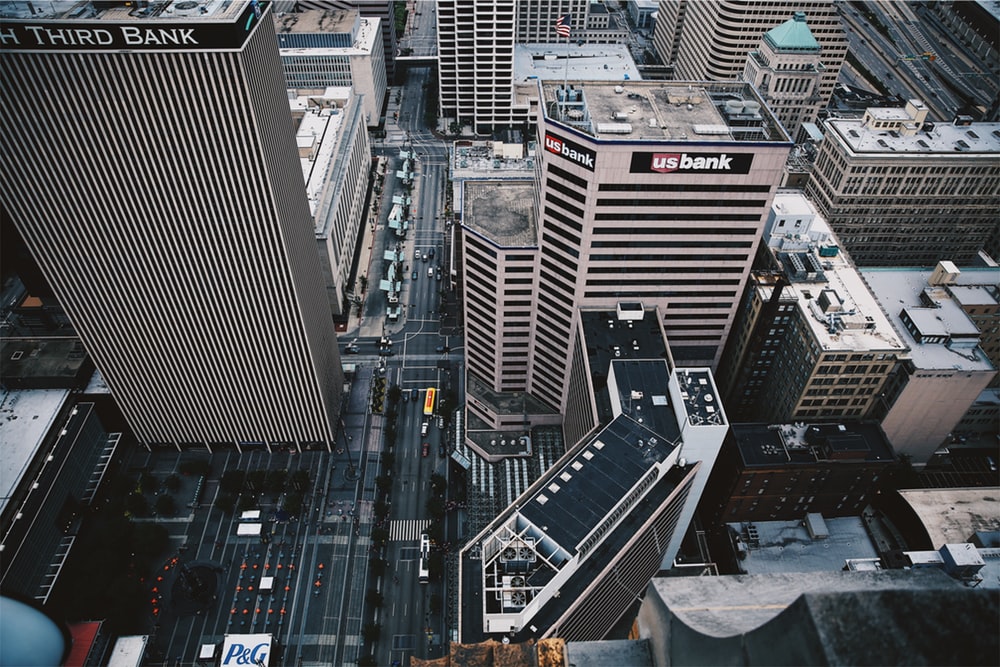 banco
el
la
[Speaker Notes: Photo by Jordan on Unsplash]
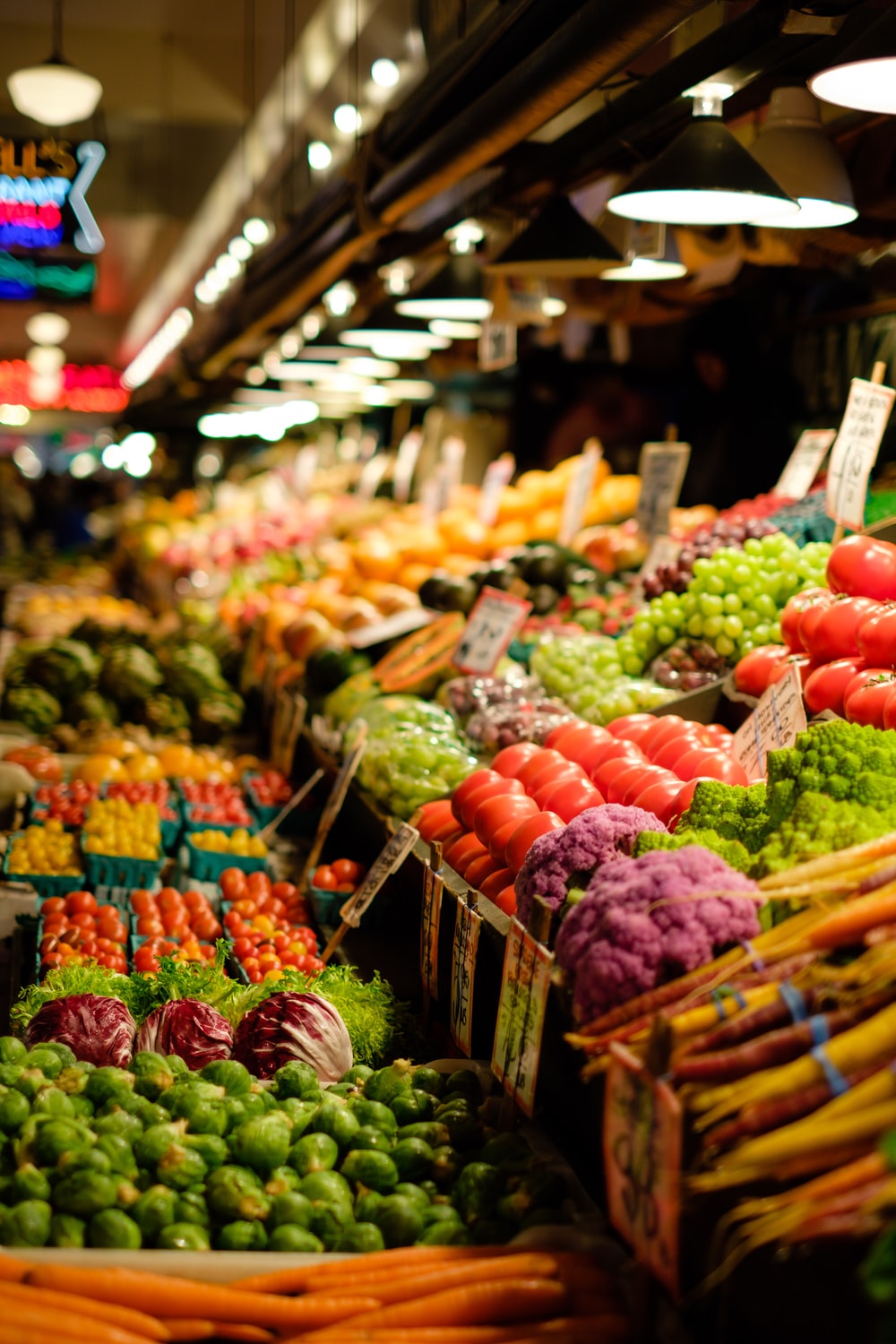 mercado
el
la
[Speaker Notes: Photo by Thomas Le on Unsplash]
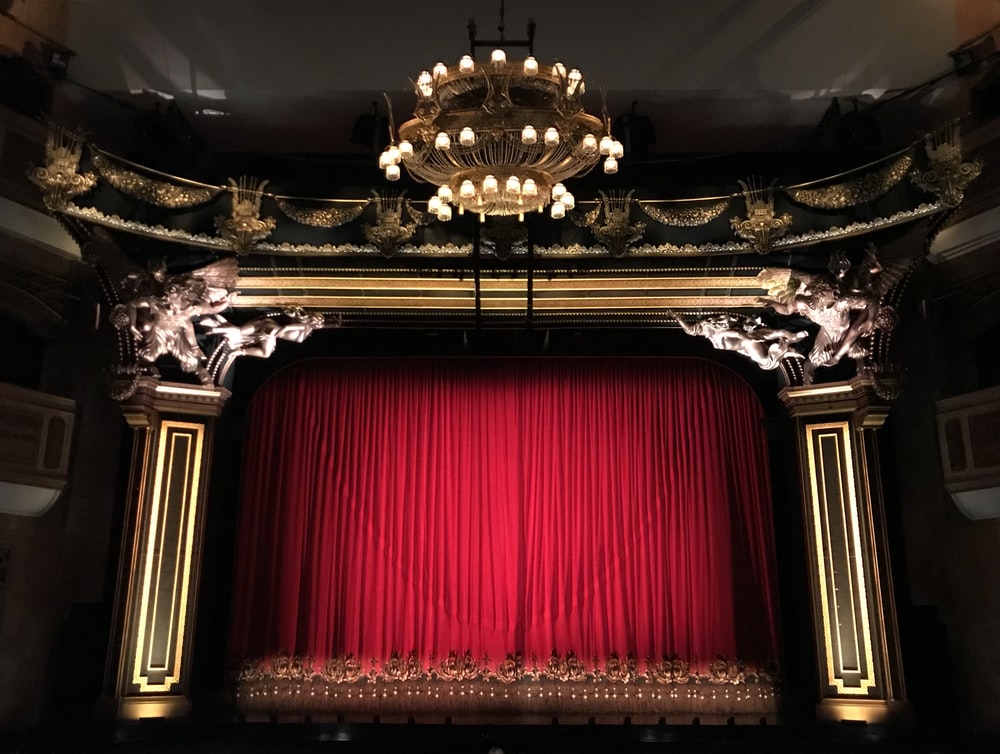 el teatro can also mean the school subject ‘drama’.
teatro
el
la
[Speaker Notes: Photo by Gwen Ong on Unsplash

We highlight this additional meaning here, because it was extra optional vocabulary last week, and this is a meaning that is also on the new GCSE word lists.]
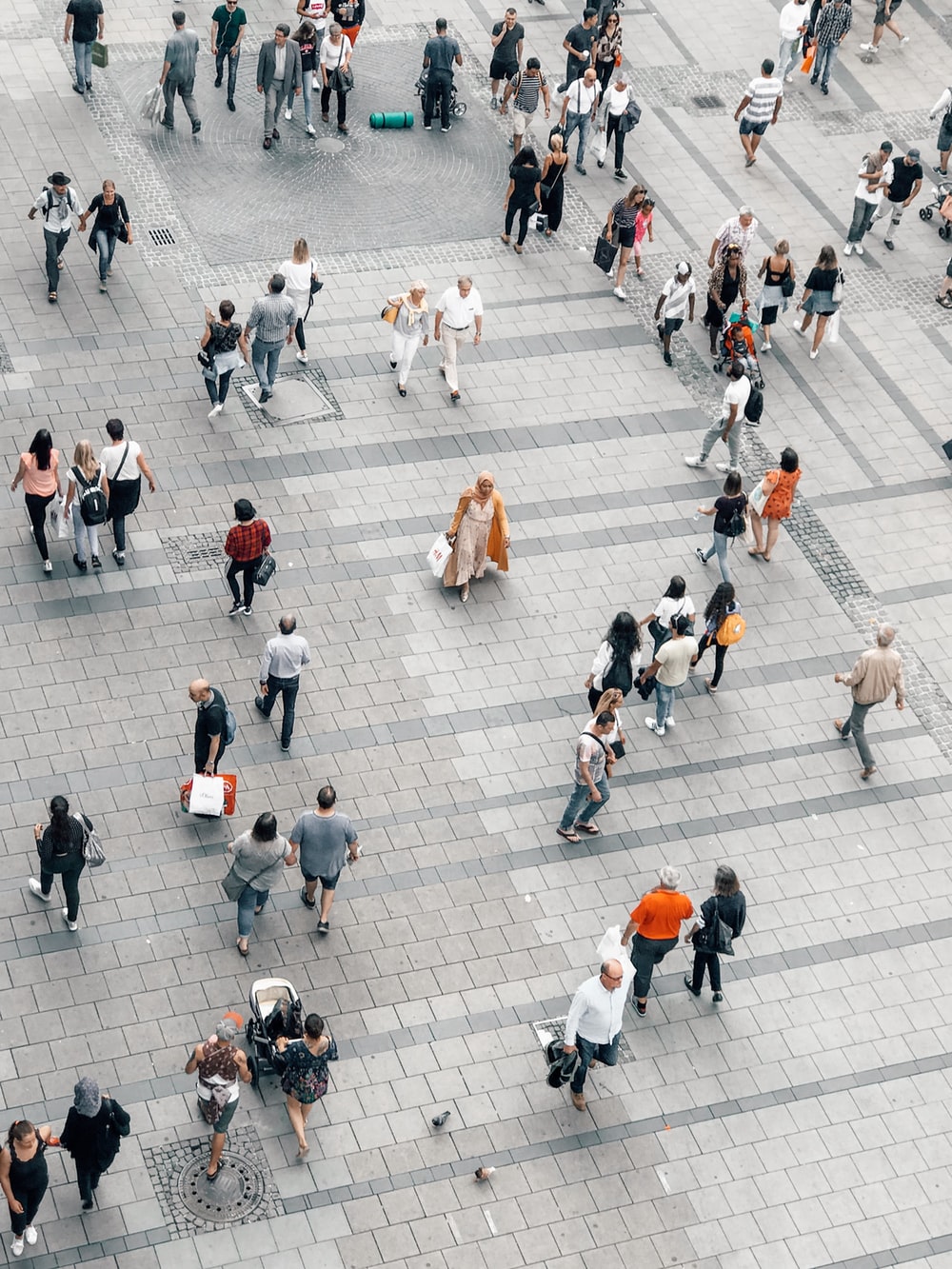 centro
el
la
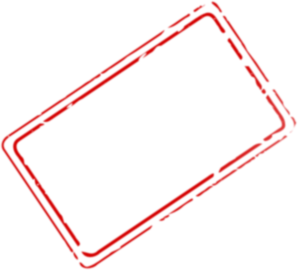 centre
[Speaker Notes: Photo by Jan Kolar / VUI Designer on Unsplash]
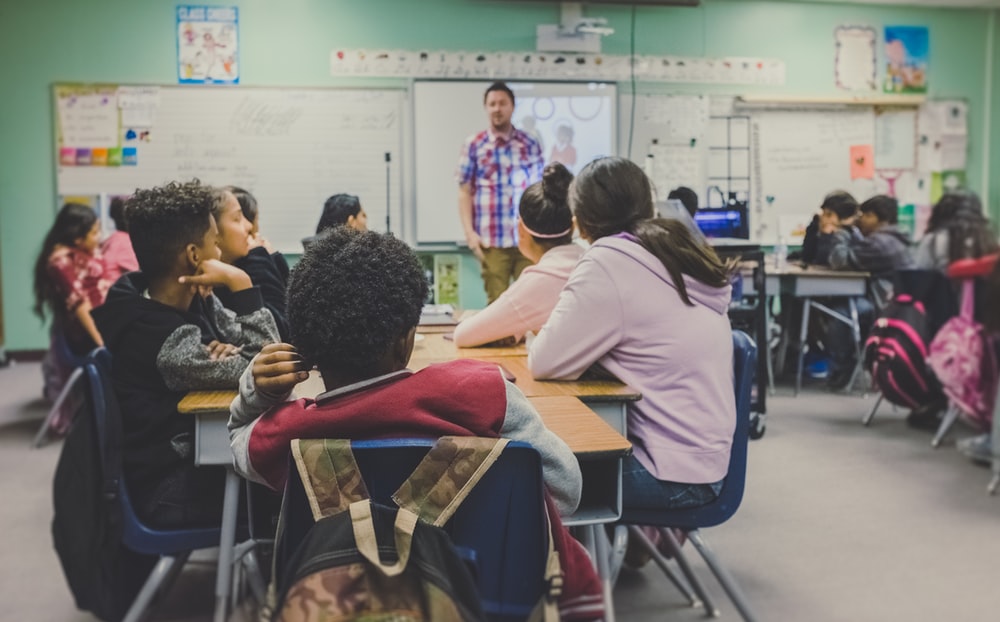 escuela
el
la
[Speaker Notes: Photo by NeONBRAND on Unsplash

Note on ‘escuela’ and ‘colegio’. Both words appear in Y7 resources (‘colegio’ as a cluster word for the SSC [gi]). 

RAE defines these two words in a very similar way, and both words can be used indistinctively. However, there are some differences in terms of connotations. In some Spanish speaking countries, the differences will be connected to whether the education provided is public (escuela) or private (colegio), although this is not a clear-cut distinction and it will depend on the social context, region, etc.
 
In Spain, the word 'colegio' is a much more frequent word to refer to 'primary school‘ (whether public or private). This word used to describe the official type of educational institution; the acronym for any primary school in Spain is CEIP (Colegio de Educiación Infantil y Primaria), and it's also the word that people commonly use to talk about 'school'.
 
The word 'escuela' is mainly used for extra-curricular education. It's the official name used for music schools, language schools, etc. ('Escuela Oficial de Música', 'Escuela Oficial de Idiomas', etc.). 'Escuela' is also used for small primary schools, for example rural schools (‘escuela rural').]
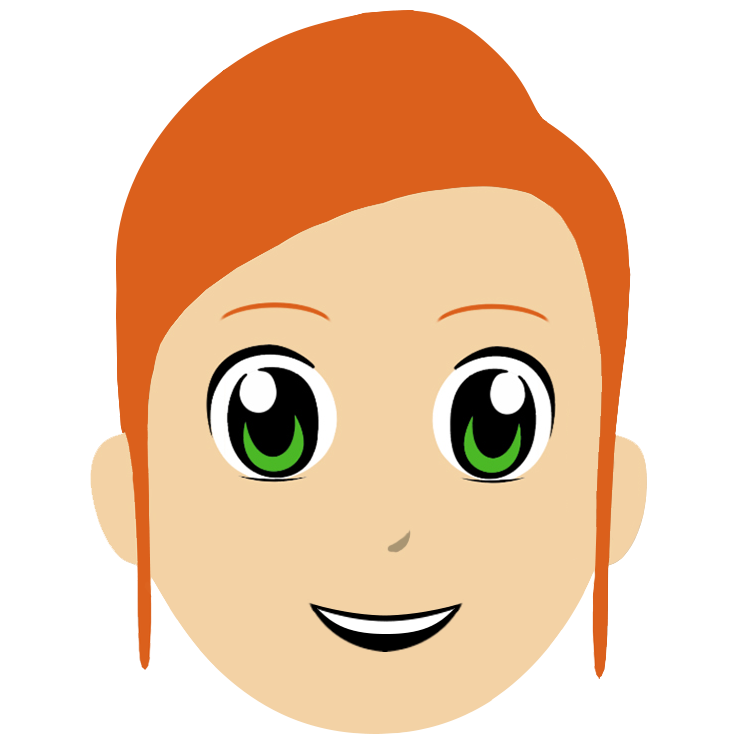 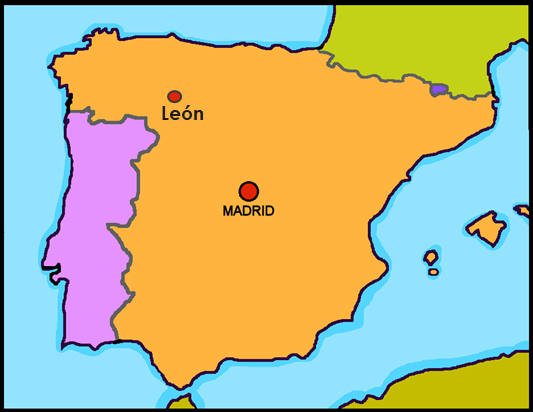 Lucía describe León
leer
Lucía describe unos lugares en la ciudad.
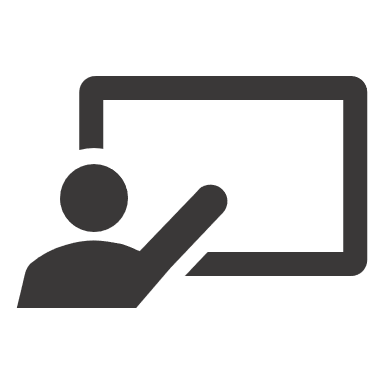 Lee y marca la opción correcta.
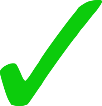 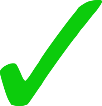 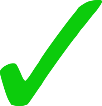 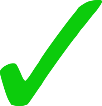 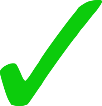 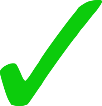 [Speaker Notes: Timing: 6 minutes

Aim: to practise connecting regular gender marking on nouns with the corresponding definite article (i.e. –o = el, –a = la)

Procedure:
1. Students write 1-6.
2. For each item they write the correct answer.
3. In checking feedback, teacher can ask ‘¿Quién tiene la respuesta? ‘Respuesta’ [488] is introduced this week.]
Escucha. ¿Es ‘el’ o ‘la’?. Luego, escribe la palabra correcta y el adjetivo en inglés.
escuchar
Nadia describe también
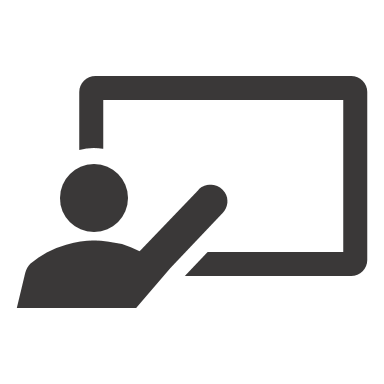 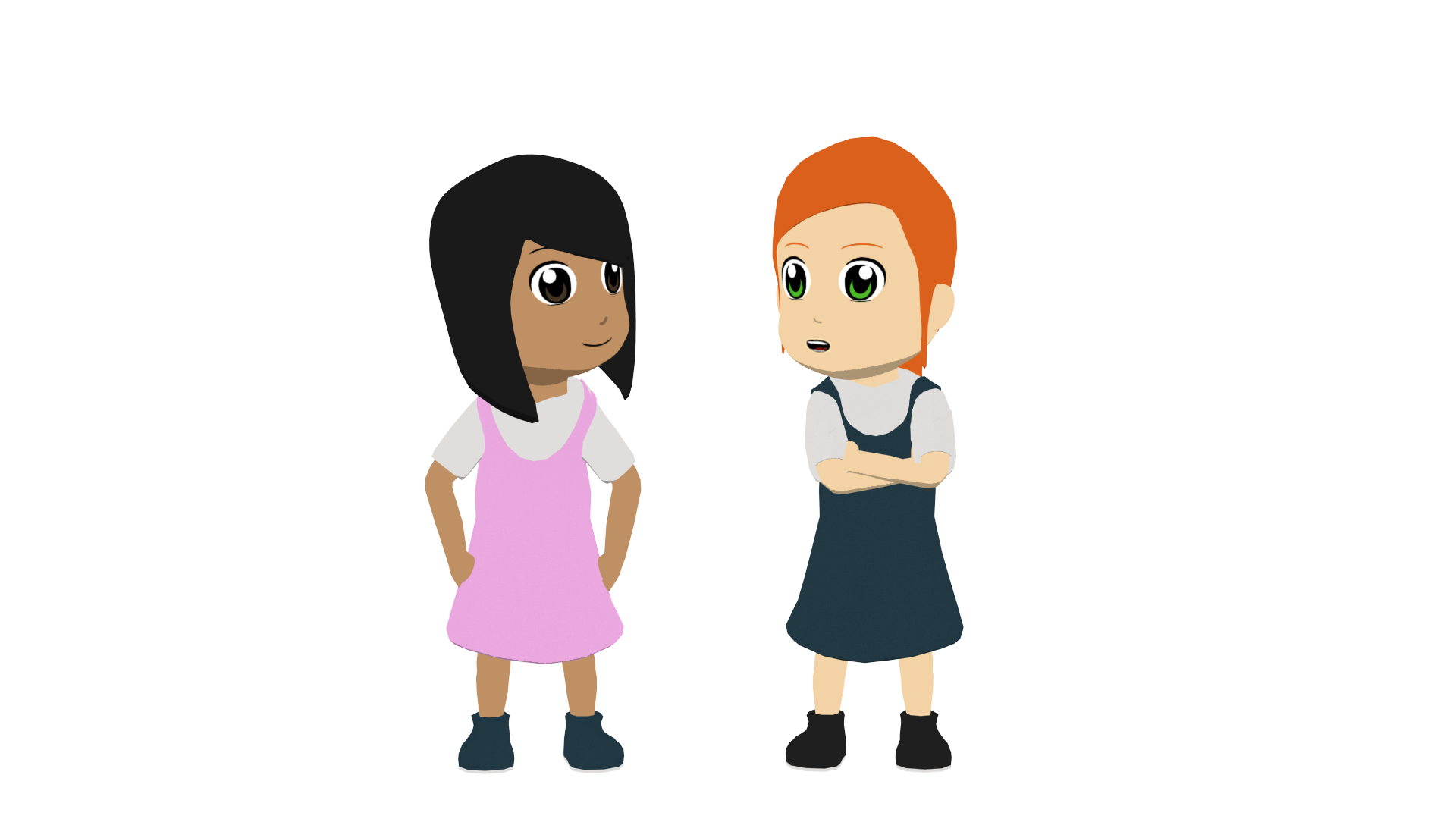 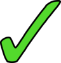 1
cheap
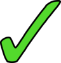 far
2
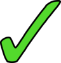 expensive
3
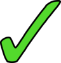 ugly
4
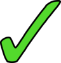 good
5
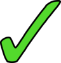 pretty
6
[Speaker Notes: Timing: 8 minutes

Aim: to practise connecting definite articles to nouns that have regular gender marking; to consolidate understanding of adjectives

Procedure:
1. Teacher plays the audio. The first time, students will just write the definite article that they hear.
2. Students then have 1 minute to look through the words in the next column and decide what the answer will be, based on the definite article. They then write this.
3.  Play the audio one more time – this time, students note down the ‘extra information’ in English. These adjectives have all been previously taught.

Transcript:
El [mercado] es barato.
La [iglesia] está lejos.
El [museo] es caro.
La [escuela] es fea.
La [tienda de música] es buena.
La [ciudad] es bonita.]
hablar
¿Cómo es el lugar?
En parejas
Persona A:
Read the sentence on your prompt card.
Say it in Spanish, but do not say the word that is crossed out.
Persona B:
Listen to your partner. Their sentence will be missing a noun.
Look at the picture card and decide which noun must be missing.
Write the sentence, including the missing noun.
[Speaker Notes: Timing: 15 minutes (6 slides)

Aim: to practise producing and connecting the definite article to an appropriate noun in the oral modality.

Procedure:
1. Teacher checks understanding of ‘en parejas’.
2. Teacher uses this slide and the next to explain instructions and model activity.
3. During the activity, the pictures will be displayed for all to see in class. 
The person speaking will use their prompt cards (slide 26), which only they should be able to see (these will be printed).However, if teachers prefer not to print anything at all, students can do a ‘free choice’ version of the activity, but they will simply need to write down  - for each pair of pictures – the letter of the sentence they are going to say. They will also need to decide which adjective to use, so a little more planning / thinking time is required.  The activity is most likely to be i) a writing task (5 x sentences) that they can ii) use with their partner in the speaking activity.
4. The person listening will be writing down the sentences they hear in Spanish, including the missing noun that is represented by picture A or B, for each item.

Note:
To say sentences accurately, students will need to be use adjectival gender agreement (e.g. la plaza es famosa).  While this should be encouraged, the main focus of the activity is on comprehension and production of the definite article el/la with a noun of the same gender.]
Un ejemplo
Persona A (habla):
El ............ es barato.
The [market] is cheap.
¿Mercado o iglesia?

 ‘el mercado’
Persona B (escribe):
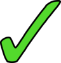 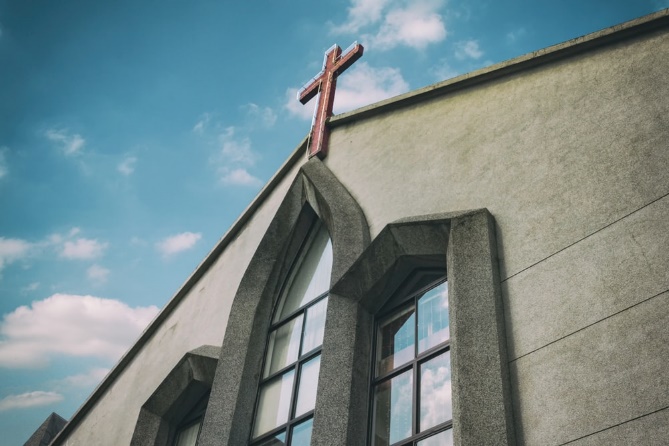 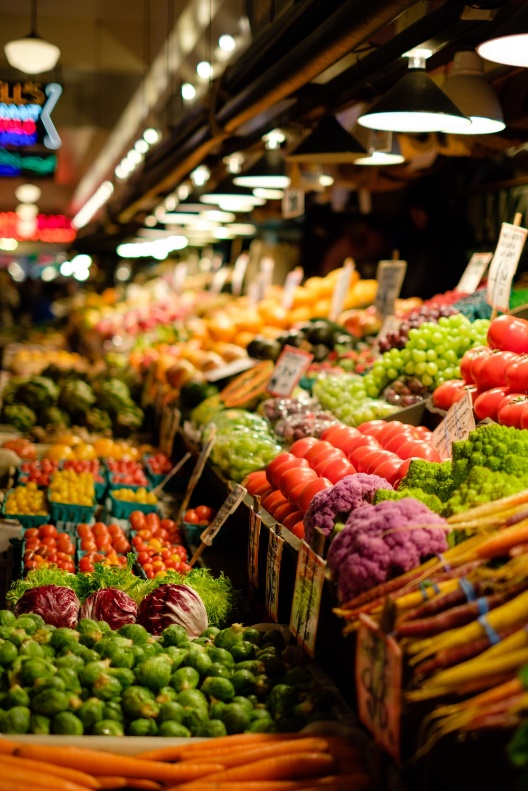 El mercado es barato
_____________________.
[Speaker Notes: Pairs of pictures are contrasted for masculine/feminine gender, so only one option can match the definite article.]
Persona A
hablar
The [square] is ugly.
The [market] is cheap.
The [church] is famous.
The [theatre] is good.
The [shop] is expensive.
The [boy] is good-looking.
Persona B
The [museum] is cheap.
The [market] is good.
The [church] is ugly.
The [city] is expensive.
The [bank] is famous.
The [girl] is good-looking.
[Speaker Notes: Prompt cards
DO NOT DISPLAY IN CLASS]
1.
city
A
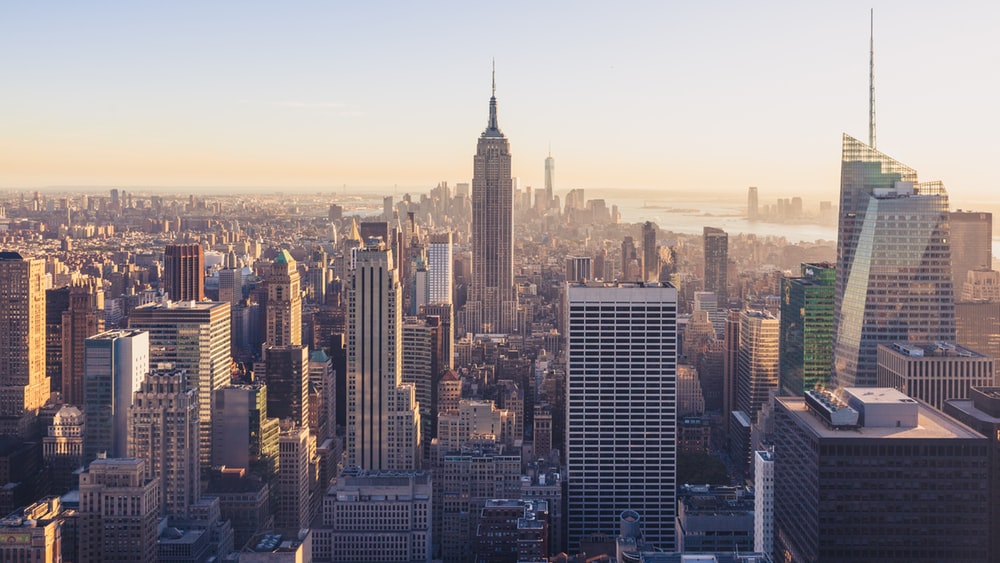 B
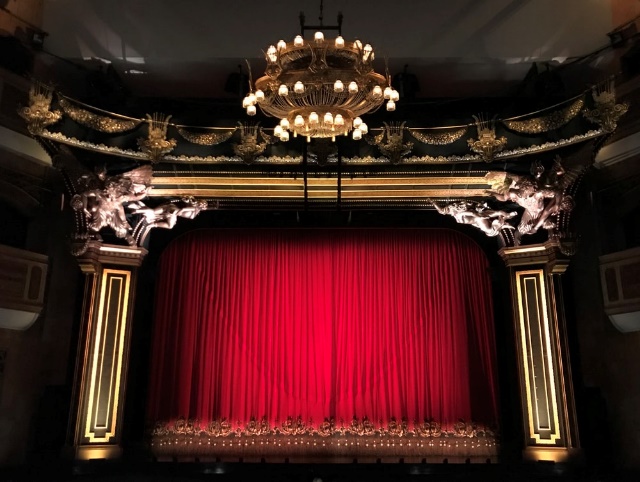 4.
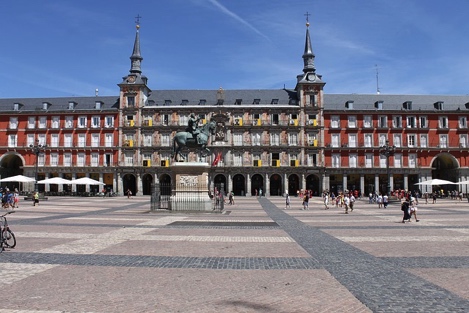 B
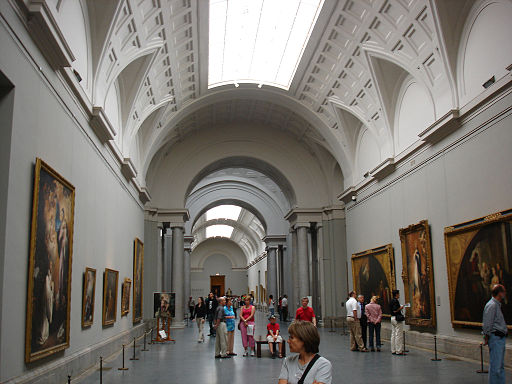 A
B
A
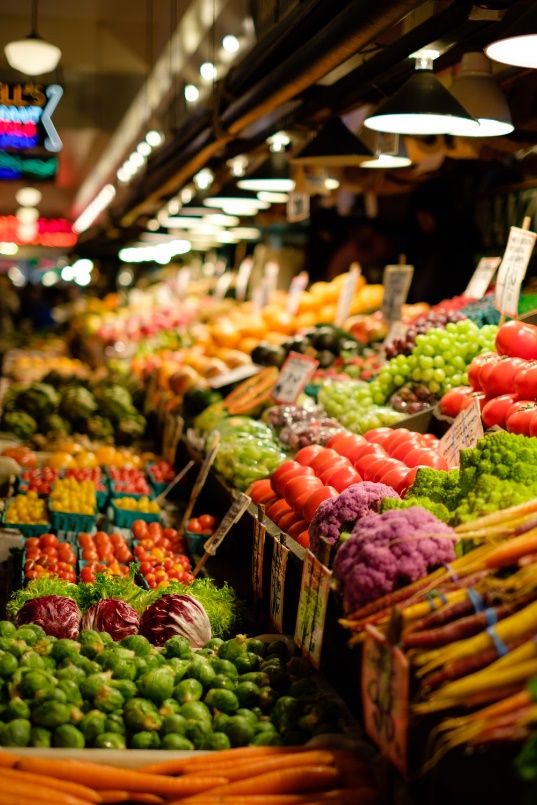 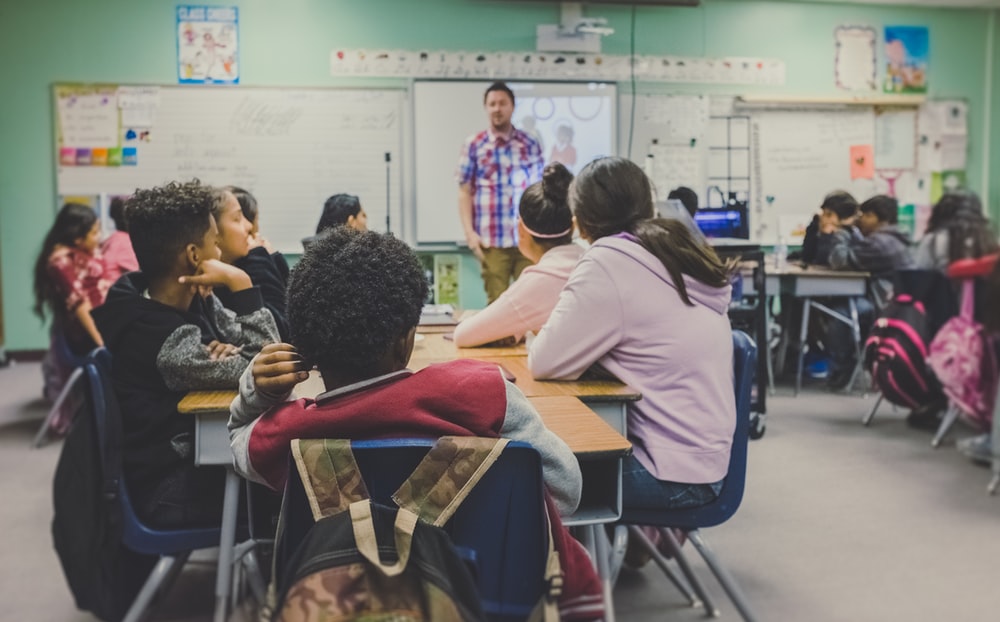 A
B
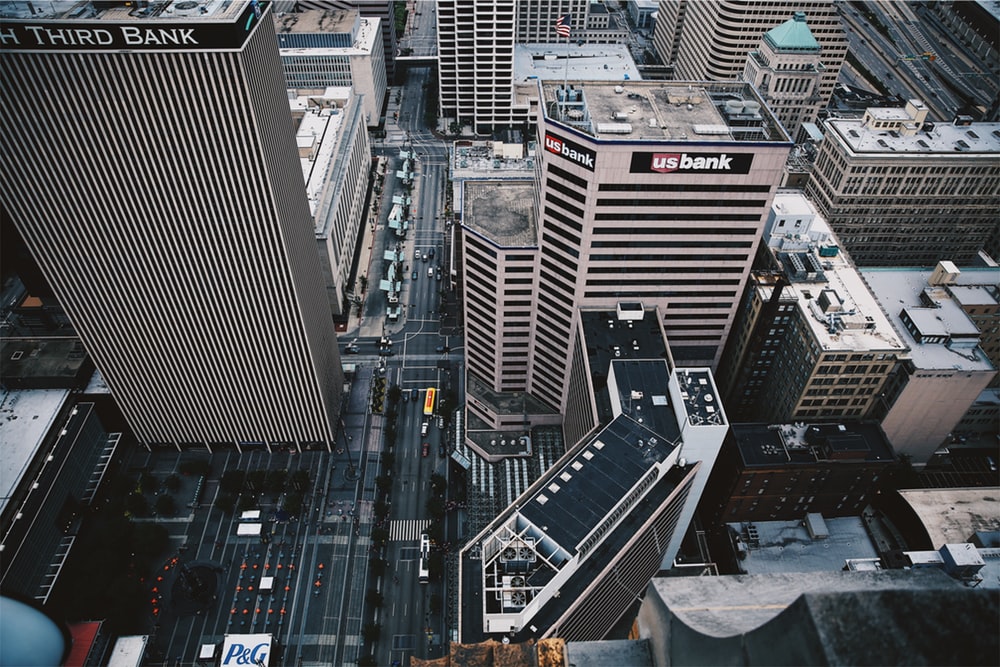 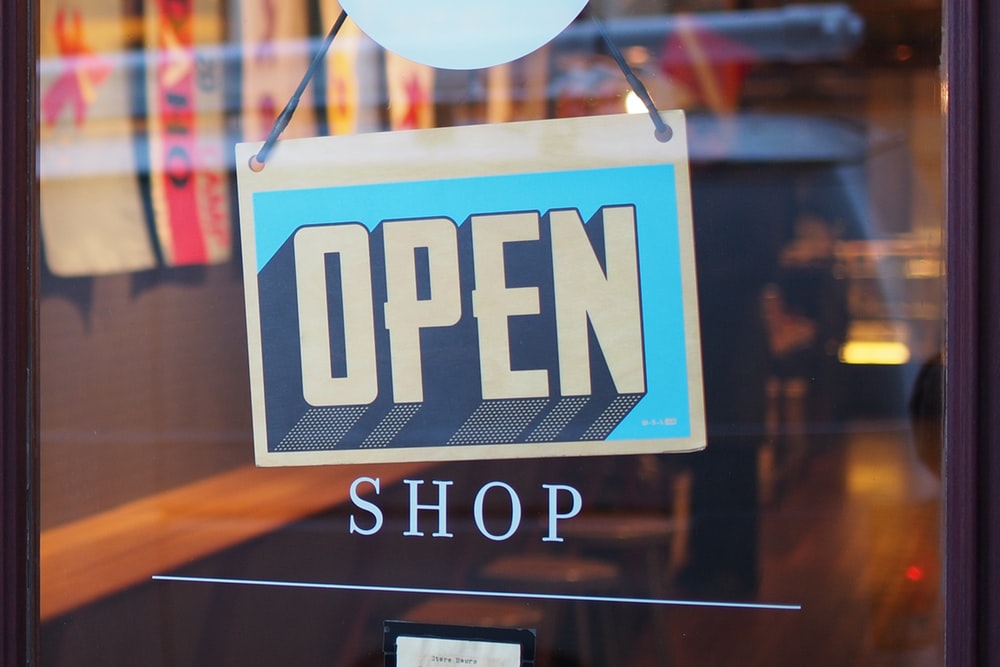 2.
5.
B
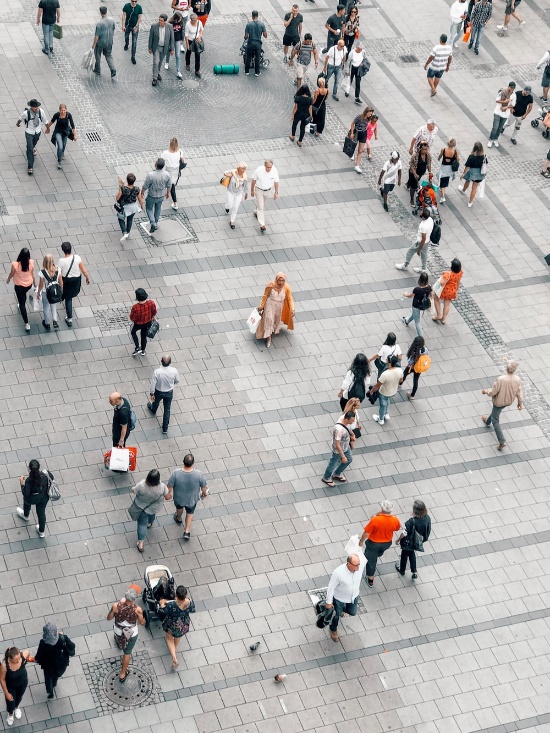 A
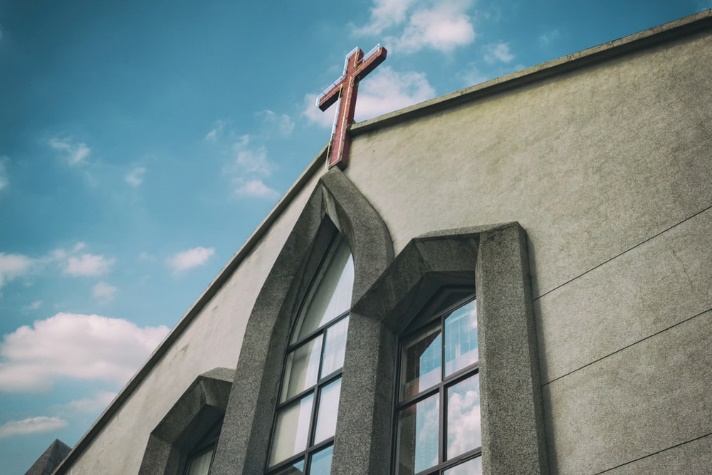 3.
6.
B
A
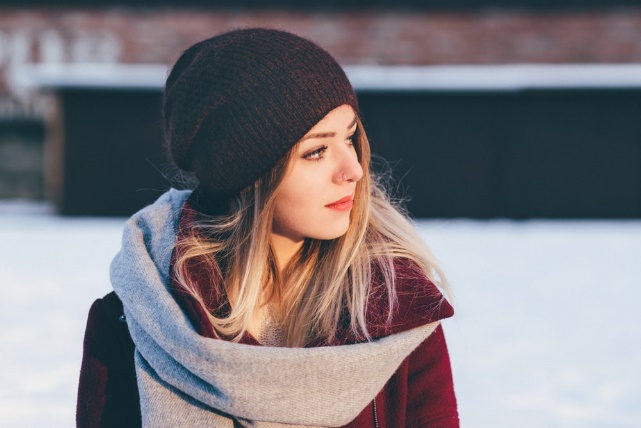 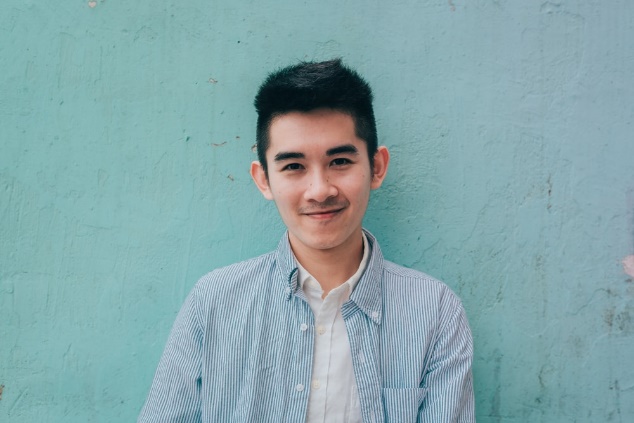 centre
[Speaker Notes: To display for all students during activity. This avoids having to print/create cards for this activity.
Photo 6a by JD Chow on Unsplash
Photo 6b  freestocks.org on Unsplash
Credits given to other images in earlier slides.]
Persona B
Escucha. Escribe las 6 frases.
escuchar / escribir
La plaza es fea
1) __________________.
El mercado es barato
2) ________________________.
La iglesia es famosa
3) _______________________.
El teatro es bueno
4) ______________________.
La tienda es cara
5) _____________________.
El chico es guapo
6) ______________________.
[Speaker Notes: Person B answers]
escuchar / escribir
Persona A
Escucha. Escribe las 6 frases.
El museo es barato
1) ________________________.
El mercado es bueno
2) ________________________.
La iglesia es fea
3) ____________________.
La ciudad es cara
4) ______________________.
El banco es famoso.
5) _____________________.
La chica es guapa.
6) ______________________.
[Speaker Notes: Person A answers]
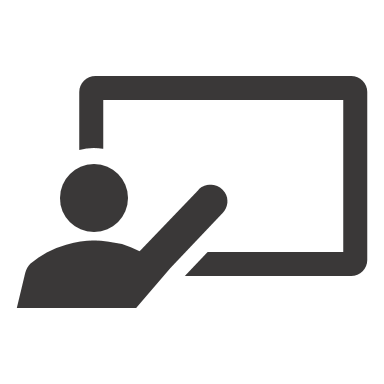 Escribe nueve frases en español.
escribir
¡Bingo!
Tres frases en línea es ¡Bingo!
[Speaker Notes: NOTE: The position of this activity is flexible - it could also be done in lesson 2. It is challenging to recall vocabulary productively after several weeks, but also important.  Of course, it would be simple to flip the activity to comprehension (students copy Spanish sentences and the teachers calls meanings in English instead, but in this case, it would be preferable for students to use their KOs or Language Guides for support, as they will still be challenged to produce the plural forms and word order themselves.Timing: 5-10 minutesAim: to revisit all of the remaining vocabulary and structures that we revisit this week.

Procedure:1. Students choose any 9 of the 10 sentences from the English table and write them into their 3 x 3 grid in Spanish.
2. Teacher then calls out the Spanish for any of the 9 sentence in the table in whichever order.
3. Pupils call Bingo when they have any three in a row (vertical, horizontal, or diagonal) and then again for the first full house.

Sentences:Tengo dos libros.Tener un plan es importante.Tienes ocho monedas. 
¿Qué número es?El libro tiene dos autores.¿Tienes un papel?
Tiene tres o cuatro barcos.
¿Qué cámara tienes?
Tengo diez bolígrafos.
Tienes siete profesores.]
Talking about places and locations [2]
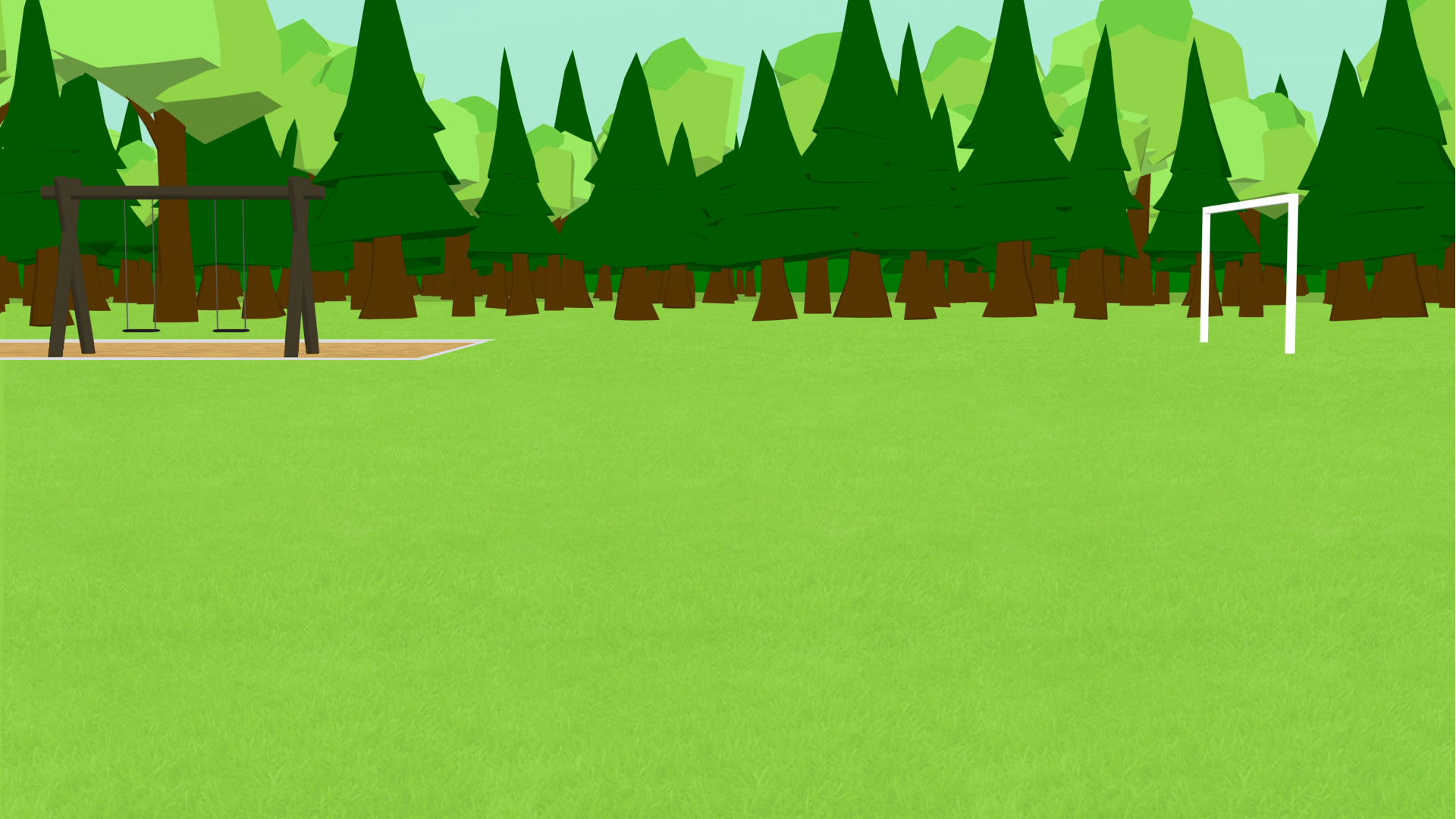 Singular definite article (el/la)
Está for location [revisited]SSC [ge], [gi] ('soft g')
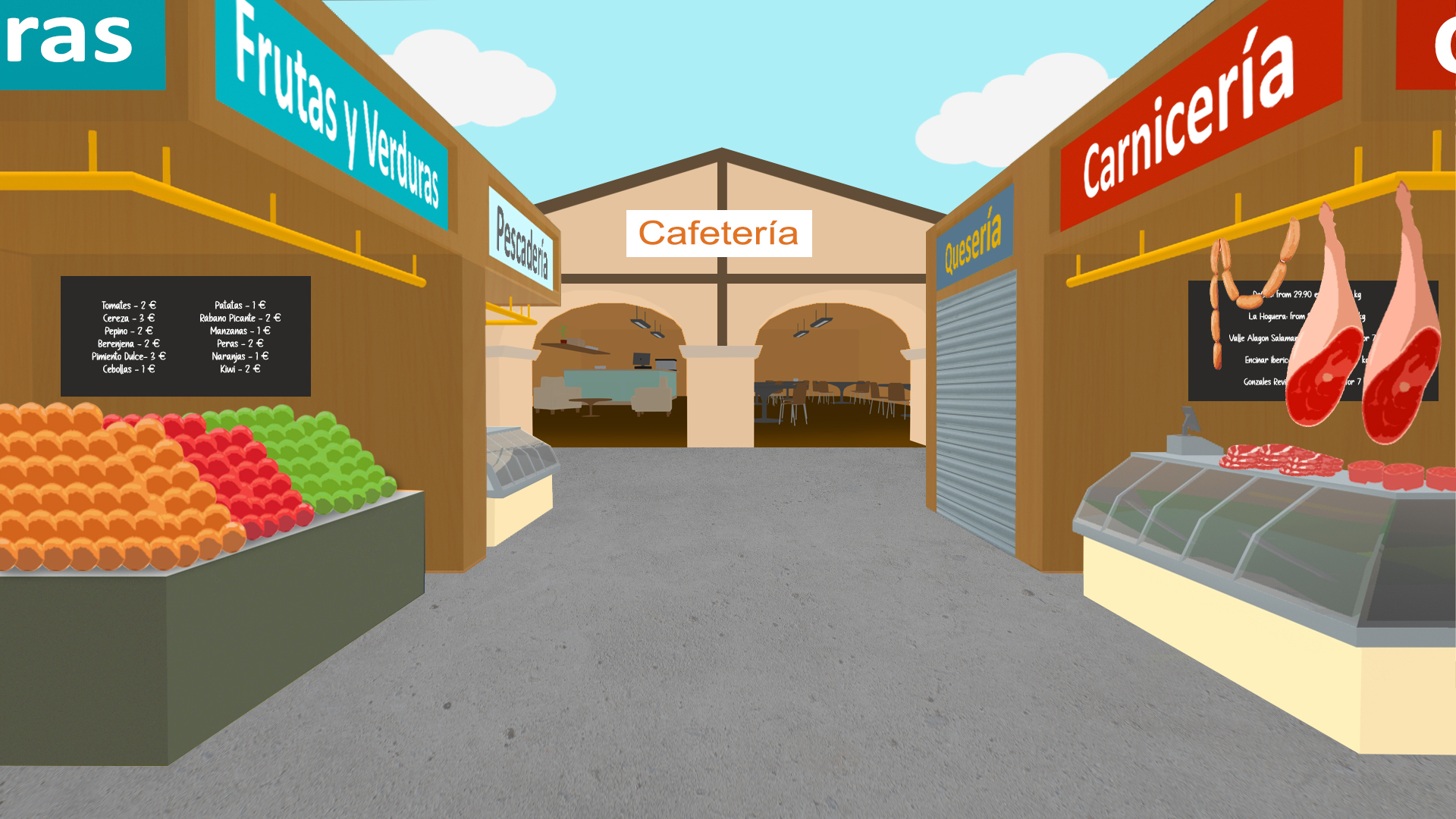 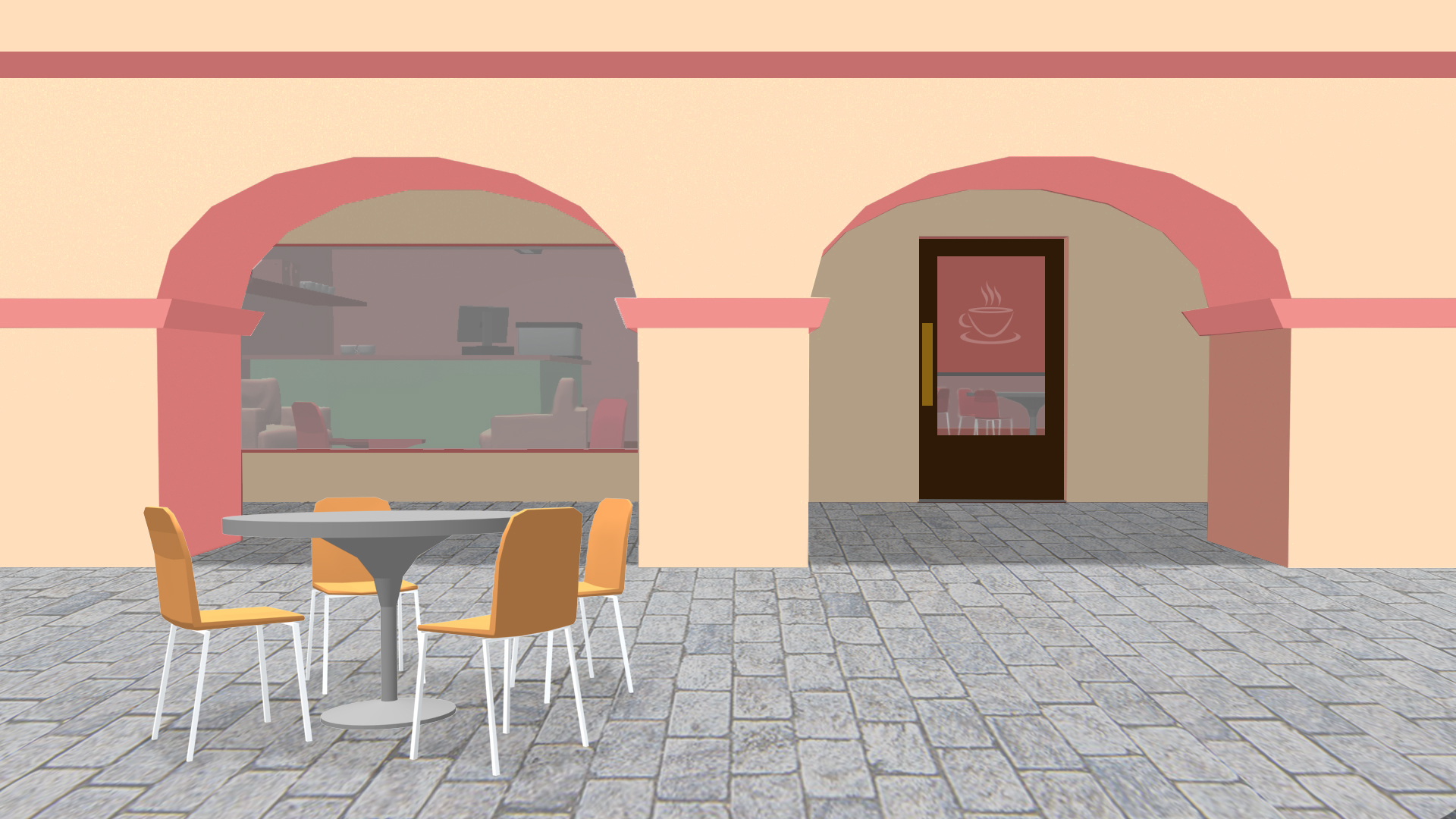 Y7 SpanishTerm 1.2 – Week 6 – Lesson 24Nick Avery / Rachel HawkesArtwork: Mark DaviesDate updated: 03.08.23
en la ciudad
[Speaker Notes: Learning outcomes (lesson 2):
Introduction and practice of SSCs [ge], [gi]Consolidation of singular definite article
Consolidation of está for location
Word frequency (1 is the most frequent word in Spanish): 
7.1.2.5 (introduce) museo [1114]; banco [728]; teatro [605]; centro [316]; mercado [487]; tienda [1515]; plaza [806]; iglesia [437]; escuela [424]; ciudad [178]; entre [63]; el, la [1]; lejos [833]; cerca [1042]; respuesta [488]
7.1.2.2 (revisit) uno [425]; dos [64]; tres [134]; cuatro [241]; cinco [284]; seis [438]; siete [603]; ocho [641]; nueve [991]; diez [449]; once [1700]; doce [1138]; color [358]; plan [625]; flor [739]; autor/a [513]; profesor/a [501]; director/a [592]; número [324]
7.1.1.4 (revisit) tener [19]; tengo; tiene; tienes; moneda [1577]; cama [609]; casa [106]; cámara [903]; bicicleta [3684]; libro [230]; barco [1384]; bolígrafo [>5000]; gato [1728]; ¿qué? [50]; nuevo [94]; un/a [6]; lee [leer-209]; frase [1036]; letra [977]; papel [393]
Source: Davies, M. & Davies, K. (2018). A frequency dictionary of Spanish: Core vocabulary for learners (2nd ed.). Routledge: London]
ge
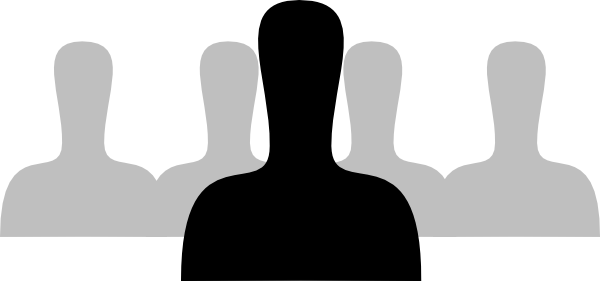 gente
Nick Avery
[Speaker Notes: Timing: 5 minutes (5 slides)

Aim: To introduce SSC [ge] and source word ‘gente’ and the five cluster words.

Procedure:
1. Introduce and elicit the pronunciation of the individual SSC and then the source word again (with gesture, if using). Note: A possible gesture for this source word would be to point to all the people surrounding you in a single, semi-circular motion, palm upwards.
2. Move to the next slide.
Word frequency (1 is the most frequent word in Spanish): gente [137]; 
Source: Davies, M. & Davies, K. (2018). A frequency dictionary of Spanish: Core vocabulary for learners (2nd ed.). Routledge: London]
ge
gente
Nick Avery
[Speaker Notes: Repeat the sound and elicit the source word.]
recoger
imagen
ge
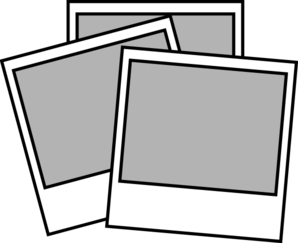 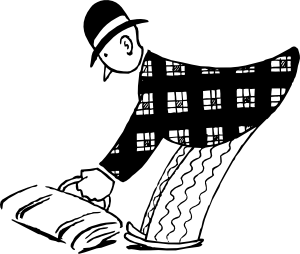 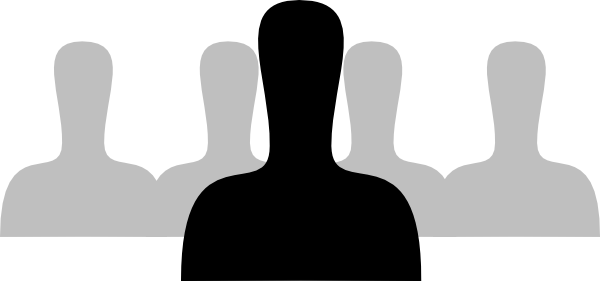 gesto
argentino
gente
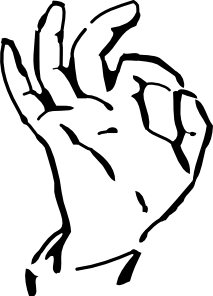 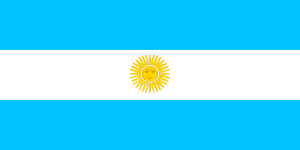 generalmente
[generally]
Nick Avery
[Speaker Notes: Procedure:
Introduce and elicit the pronunciation of the individual SSC [ge] and then the source word again ‘gente’ (with gesture, if using).
Then present and elicit the pronunciation of the five cluster words.
The cluster words have been chosen for their high-frequency, from a range of word classes, with the SSC (where possible) positioned within a variety of syllables within the words (e.g. initial, 2nd, final etc.). Additionally, we have tried to use words that build cumulatively on previously taught SSCs (see the Phonics Teaching Sequence document) and do not include new SSCs. Where new SSCs are used, they are often consonants which have a similar symbol-sound correspondence in English.
Word frequency (1 is the most frequent word in Spanish): gente [137]; imagen [384]; gesto [928]; generalmente [1387]; recoger [828]; argentino [1032] 
Source: Davies, M. & Davies, K. (2018). A frequency dictionary of Spanish: Core vocabulary for learners (2nd ed.). Routledge: London]
recoger
imagen
ge
gesto
argentino
gente
generalmente
Nick Avery
[Speaker Notes: Without the images, students focus this time again closely on the SSC and the cluster words.]
recoger
imagen
ge
gesto
argentino
gente
generalmente
Nick Avery
[Speaker Notes: Without the images or sound, students have to pronounce the words themselves.]
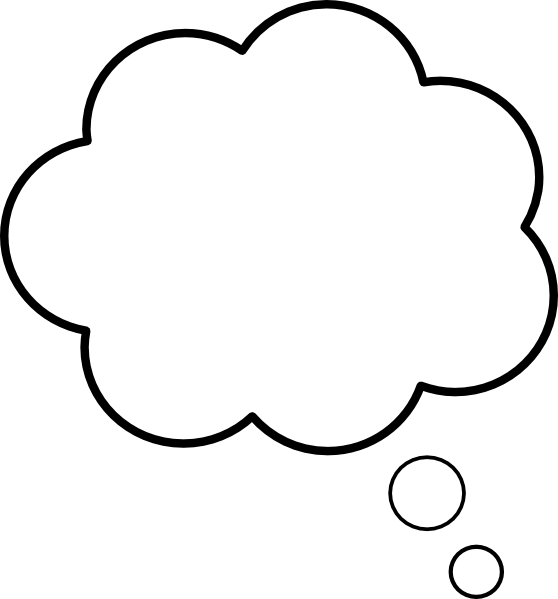 gi
imaginar
Nick Avery
[Speaker Notes: Timing: 5 minutes (5 slides)

Aim: To introduce SSC [gi] and source word ‘imaginar’ and the five cluster words.

Procedure:
1. Introduce and elicit the pronunciation of the individual SSC ‘gi’ and then present and practise the pronunciation of the source word ‘imaginar’.
2. A possible gesture for this source word would be to start with your palm closed and touching your head. Then, gradually remove the palm away from your head and open it (as if the thought were about to disappear into the air)
3. Go to the next slide.]
gi
imaginar
Nick Avery
[Speaker Notes: Repeat the sound and elicit the source word.]
elegir
original
gi
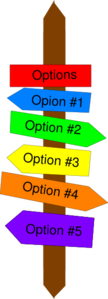 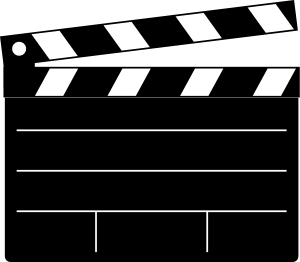 Versión original
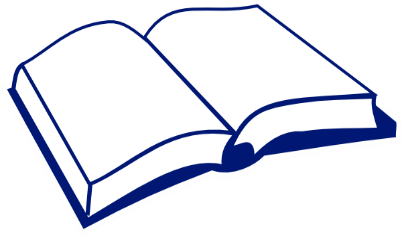 48
P57
47
imaginar
religión
colegio
página
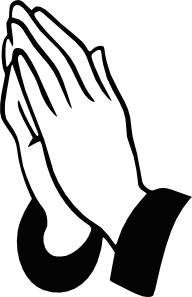 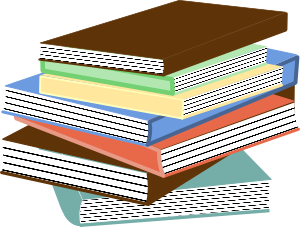 Nick Avery
[Speaker Notes: Procedure:
1. Introduce and elicit the pronunciation of the individual SSC [gi] and then the source word again ‘imaginar’ (with gesture, if using).
2. Then present and elicit the pronunciation of the five cluster words.
The cluster words have been chosen for their high-frequency, from a range of word classes, with the SSC (where possible) positioned within a variety of syllables within the words (e.g. initial, 2nd, final etc.). Additionally, we have tried to use words that build cumulatively on previously taught SSCs (see the Phonics Teaching Sequence document) and do not include new SSCs. Where new SSCs are used, they are often consonants which have a similar symbol-sound correspondence in English.
Word frequency (1 is the most frequent word in Spanish): imaginar [500]; elegir [561]; religión [1338]; página [598]; original [1122]; colegio [628]
Source: Davies, M. & Davies, K. (2018). A frequency dictionary of Spanish: Core vocabulary for learners (2nd ed.). Routledge: London]
elegir
original
gi
P57
imaginar
religión
colegio
página
Nick Avery
[Speaker Notes: Without the images, students focus this time again closely on the SSC and the cluster words.]
gi
elegir
original
imaginar
religión
colegio
página
Nick Avery
[Speaker Notes: Without the images or sound, students have to pronounce the words themselves.]
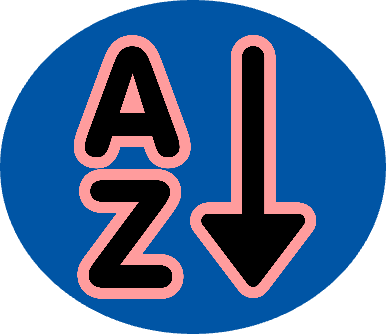 Fonética
leer / hablar
gente
60
elegir
imagen
página
gesto
Segundos
religión
imaginar
recoger
0
INICIO
[Speaker Notes: Timing: 1 minute

Aim: to practise using SSCs [ge] and [gi] in oral production

Procedure:
Individually (but all at once) pupils read out the words but in alphabetical order.  They keep going for one minute.

Word frequency (1 is the most frequent word in Spanish): gente [137]; imagen [384]; gesto [982]; recoger [828]; imaginar [500]; elegir [561]; religión [1338]; página [598]
Source: Davies, M. & Davies, K. (2018). A frequency dictionary of Spanish: Core vocabulary for learners (2nd ed.). Routledge: London]
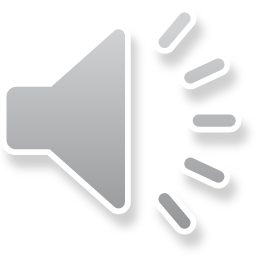 Una conversación entre amigos
escuchar / escribir
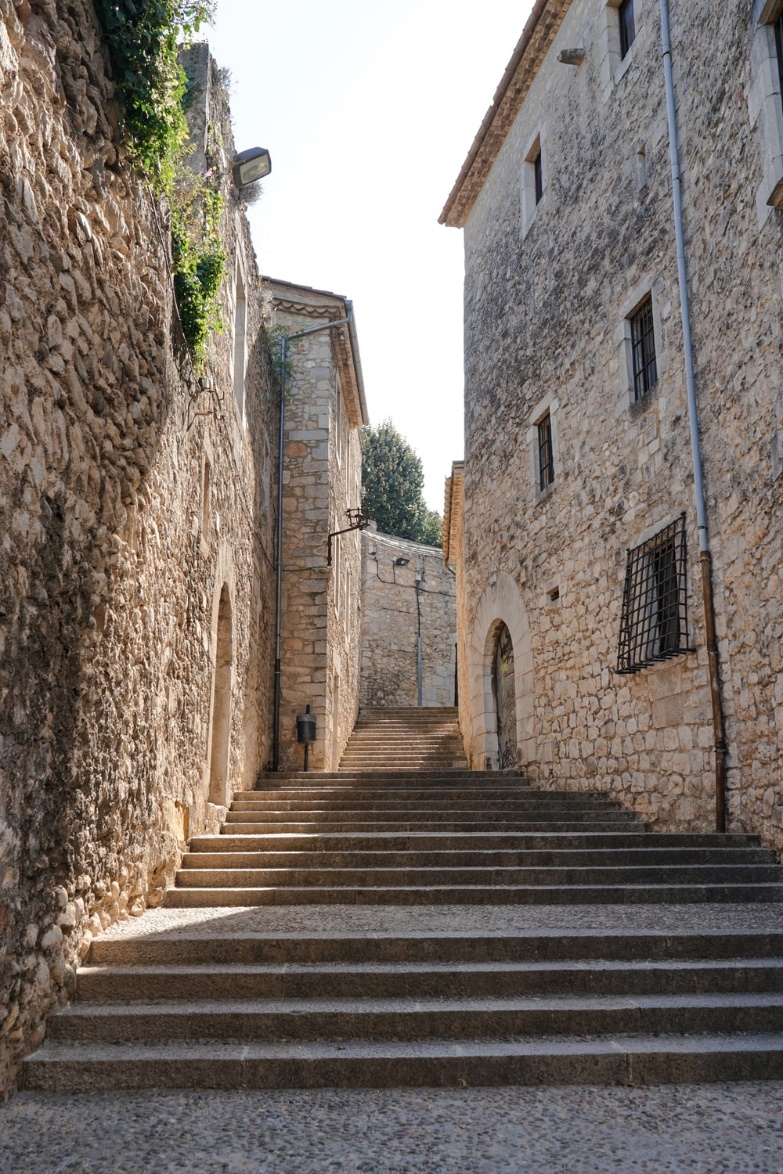 ¿Dónde está Tomás? 

Está en ___rona. Estudia allí.

¿___rona? 

Sí, es una ciudad en España. Tengo una ima___n – ¡aquí!

Ah, ¡es una ciudad antigua! 

Muy antigua. Tiene tres iglesias y una plaza en el centro.

Y la ___nte, ¿cómo es?

Es inteli____nte. Lee libros y estudia mucho.

¿Qué estudia?

Estudia de todo - ciencias, inglés, español, arte, y reli___ón.
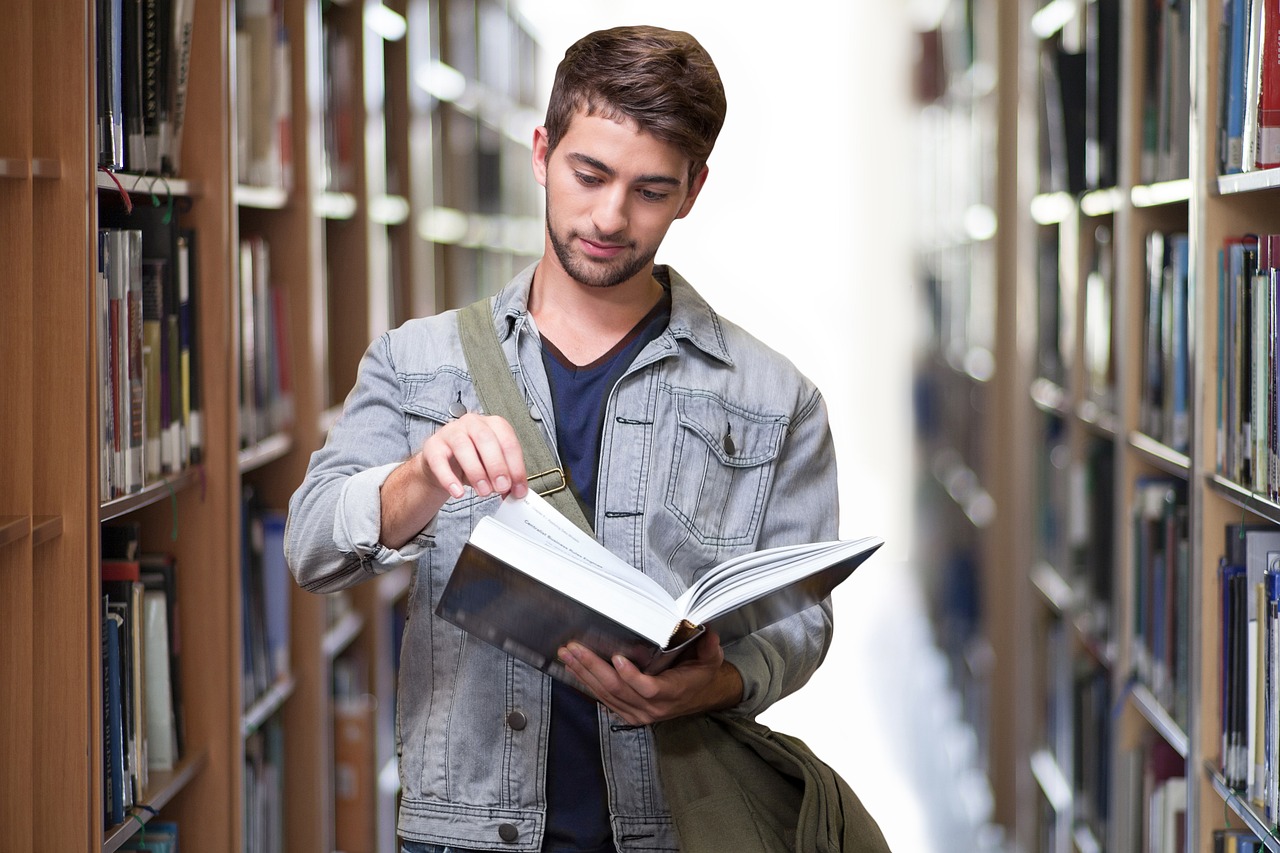 Girona
[Speaker Notes: Timing: 6 minutes

Aim: to practise mapping sound to spelling in a longer text; to revisit previously taught vocabulary

Procedure:
Ensure that students understand the title: ‘entre’ (between) is a new word for this week and this colocation is new - a conversation between friends.
Students listen and complete the dialogue with the target SSCs ‘GI’ and ‘GE’ – they can number the 6 gaps and just write the SSC or those individual words.
See next slide for completed version (with all the missing SSCs)

Notes:
This dialogue can also be used for a full dictation or for a read aloud (after the gap-fill) in pairs. 
The fully readable text (i.e., a text that includes 100% or near to 100% previously taught language) could be used for a dictation. All words except ‘de todo’ have previously been encountered as vocabulary items or phonics practice words. 
To help students understand ‘de’ todo’, use slightly exaggerated intonation here and when listing the subjects that follow. This should be sufficient to elicit the meaning from students.

Transcript:
¿Dónde está Tomás? Está en Girona. Estudia allí. ¿Girona? Sí, es una ciudad en España. Tengo una imagen – ¡aquí! Ah, ¡es una ciudad antigua! Muy antigua. Tiene tres iglesias y una plaza en el centro. Y la gente, ¿cómo es? Es inteligente. Lee libros y estudia mucho. ¿Qué estudia? Estudia de todo - ciencias, inglés, español, arte, y religión.

Photo by Fikri Rasyid on Unsplash]
Respuestas
¿Dónde está Tomás? 

Está en Girona. Estudia allí.

¿Girona? 

Sí, es una ciudad en España. Tengo una imagen – ¡aquí!

Ah, ¡es una ciudad antigua! 

Muy antigua. Tiene tres iglesias y una plaza en el centro.

Y la gente, ¿cómo es?

Es inteligente. Lee libros y estudia mucho.

¿Qué estudia?

Estudia de todo - ciencias, inglés, español, arte, y religión.
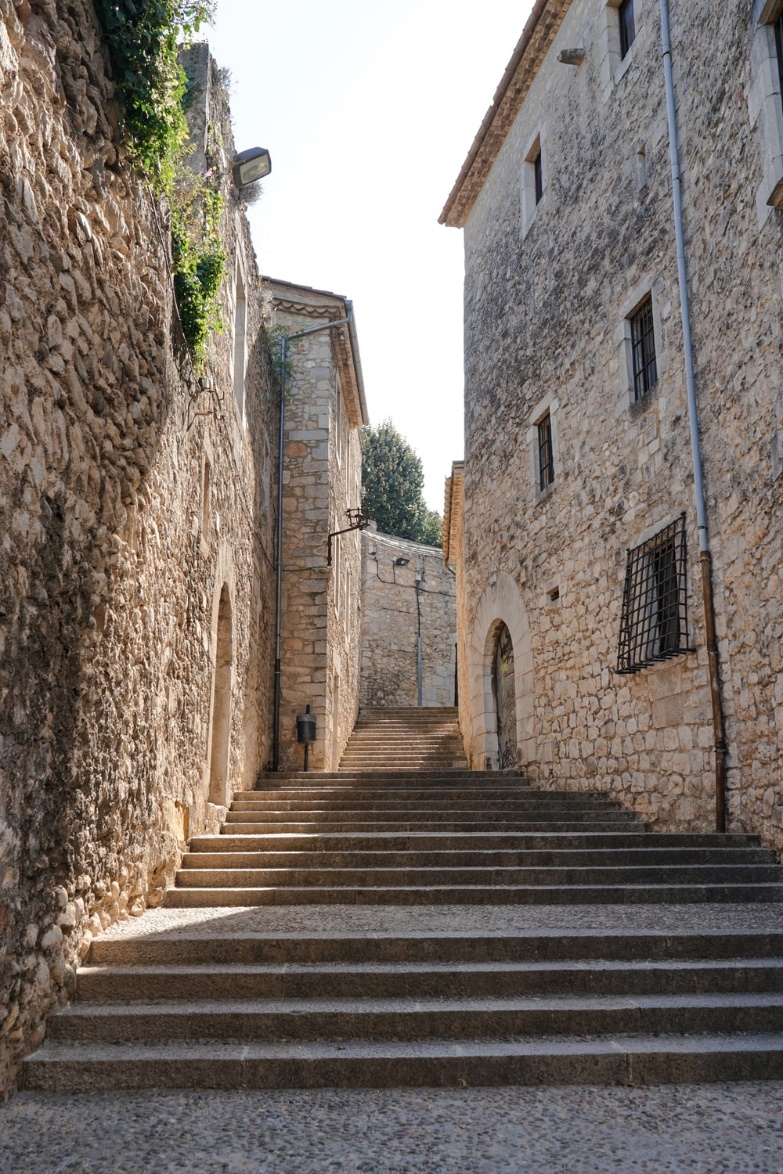 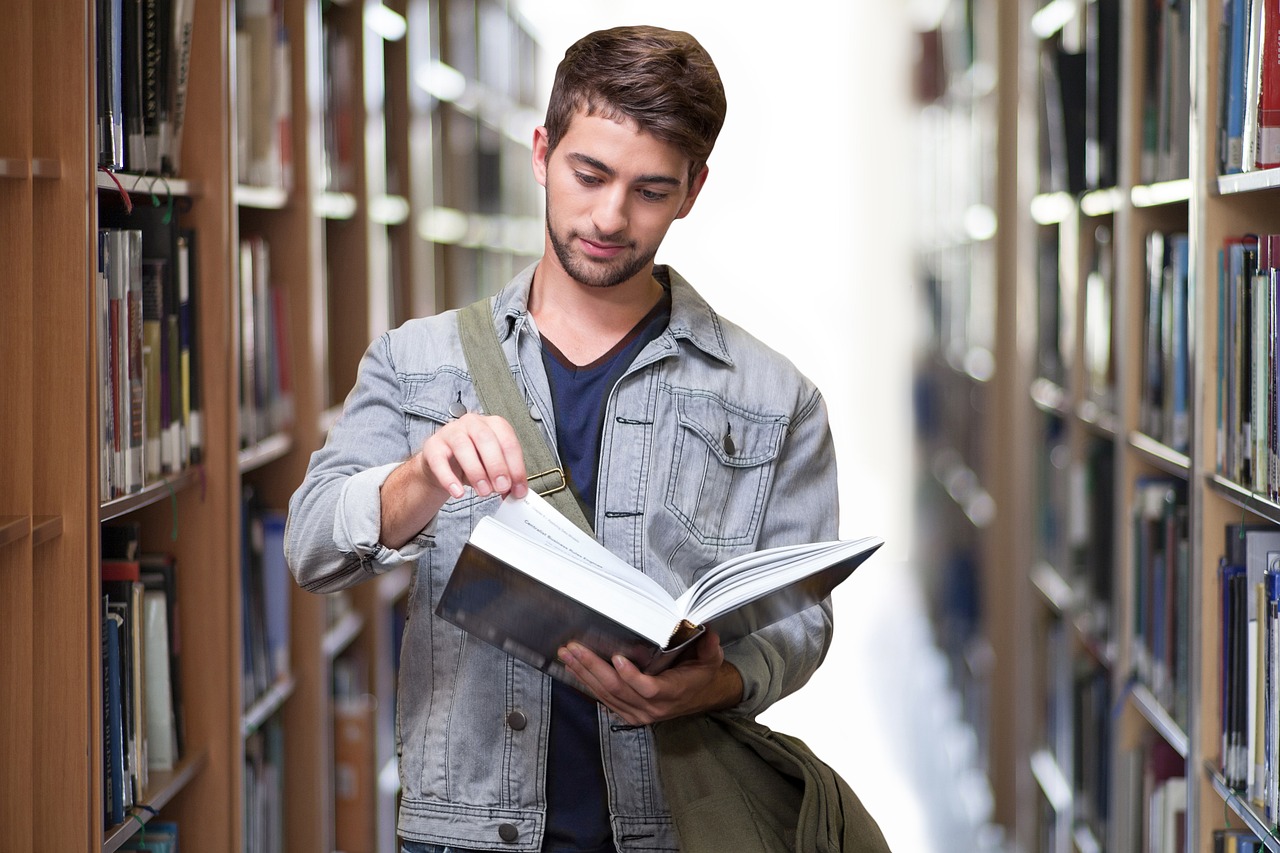 Girona
[Speaker Notes: Full text of the conversation on the previous slide. 

Photo by Fikri Rasyid on Unsplash]
Vocabulario
la i _ _ _ _ _ _
la iglesia
leer
el m_ _ _ _ _ _
c_ _ _ _
el c_ _ _ _ _
la t_ _ _ _ _
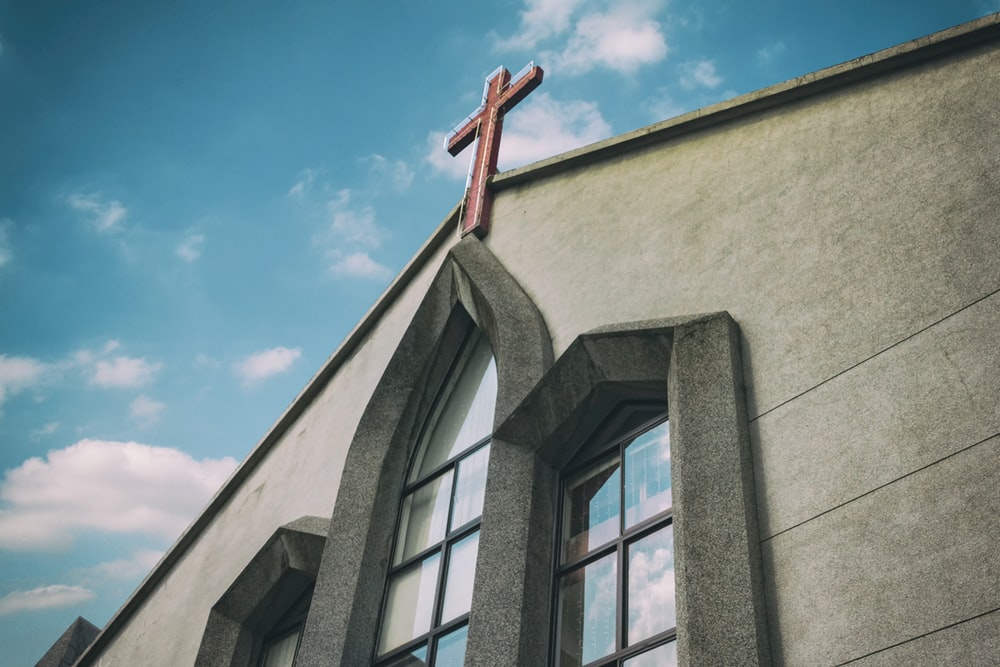 el t_ _ _ _ _
e_ _ _ _
la e _ _ _ _ _ _
el b_ _ _ _
el m_ _ _ _
l_
l _ _ _ _
e_
la p _ _ _ _
[Speaker Notes: Timing: 6 minutes (14 slides)

Aim: to recall the words introduced in lesson 1.

Procedure:
Students look at image.
They say the word in Spanish.
Teacher clicks to reveal the answer.]
la i _ _ _ _ _ _
el m_ _ _ _ _ _
c_ _ _ _
el c_ _ _ _ _
el centro
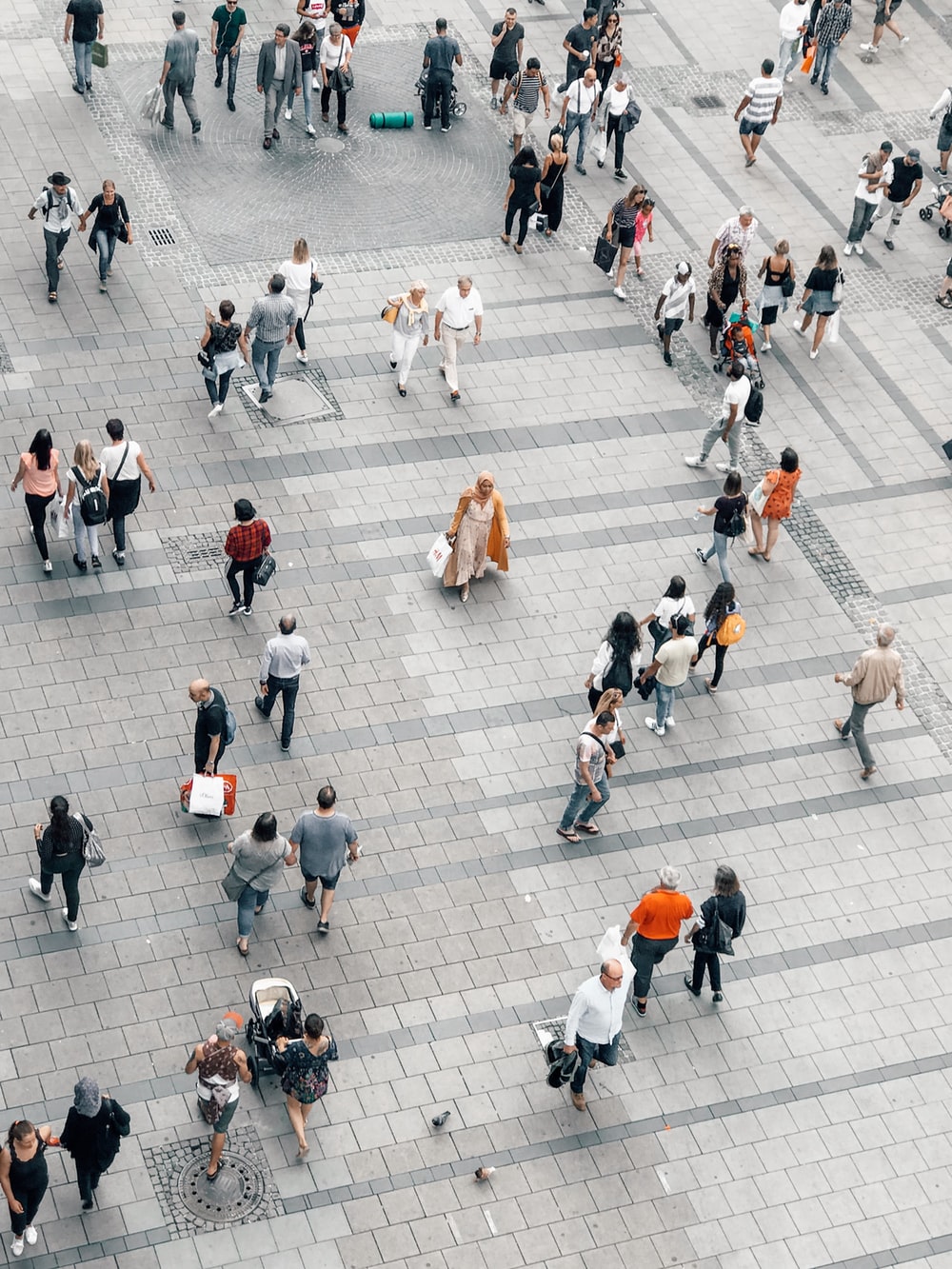 la t_ _ _ _ _
el t_ _ _ _ _
e_ _ _ _
la e _ _ _ _ _ _
el b_ _ _ _
centre
el m_ _ _ _
l_
l _ _ _ _
e_
la p _ _ _ _
[Speaker Notes: [2/14]]
la i _ _ _ _ _ _
el m_ _ _ _ _ _
c_ _ _ _
el c_ _ _ _ _
la t_ _ _ _ _
el t_ _ _ _ _
far
e_ _ _ _
la e _ _ _ _ _ _
el b_ _ _ _
el m_ _ _ _
l_
l _ _ _ _
lejos
e_
la p _ _ _ _
[Speaker Notes: [3/14]]
la i _ _ _ _ _ _
el m_ _ _ _ _ _
c_ _ _ _
el c_ _ _ _ _
la t_ _ _ _ _
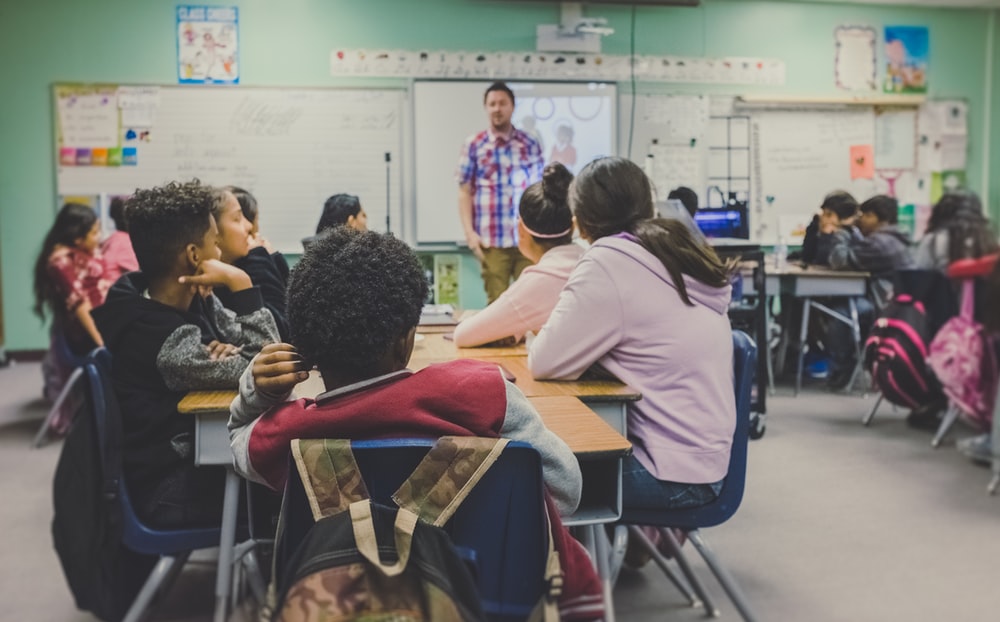 el t_ _ _ _ _
e_ _ _ _
la e _ _ _ _ _ _
la escuela
el b_ _ _ _
el m_ _ _ _
l_
l _ _ _ _
e_
la p _ _ _ _
[Speaker Notes: [4/14]]
la i _ _ _ _ _ _
el m_ _ _ _ _ _
c_ _ _ _
el c_ _ _ _ _
la t_ _ _ _ _
la tienda
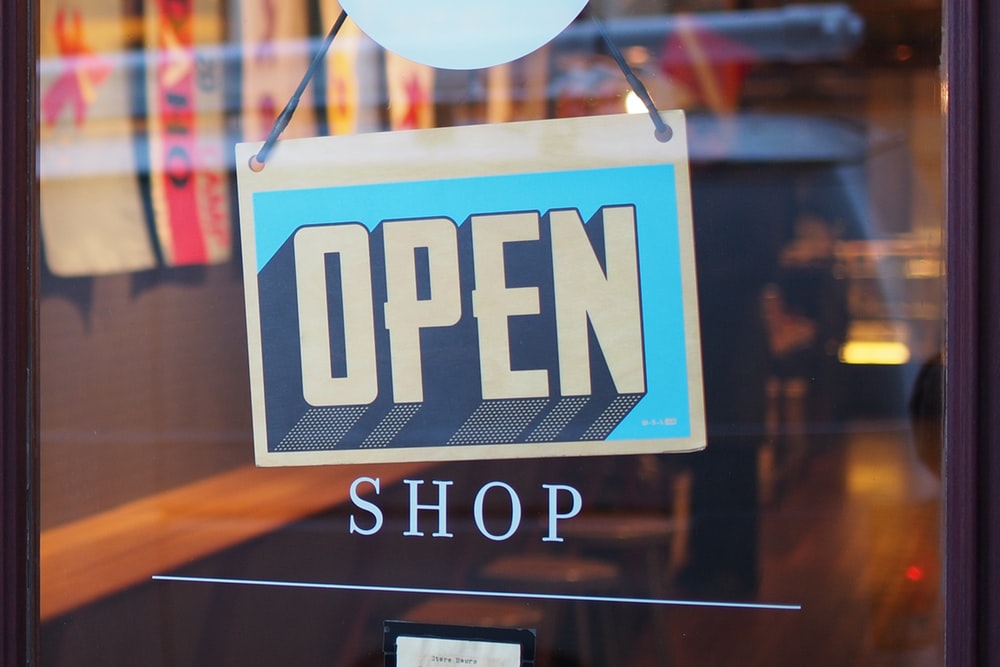 el t_ _ _ _ _
e_ _ _ _
la e _ _ _ _ _ _
el b_ _ _ _
el m_ _ _ _
l_
l _ _ _ _
e_
la p _ _ _ _
[Speaker Notes: [5/14]]
la i _ _ _ _ _ _
el m_ _ _ _ _ _
c_ _ _ _
el c_ _ _ _ _
la t_ _ _ _ _
el t_ _ _ _ _
e_ _ _ _
the (masculine, singular)
la e _ _ _ _ _ _
el b_ _ _ _
el m_ _ _ _
l_
l _ _ _ _
e_
el
la p _ _ _ _
[Speaker Notes: [6/14]]
la i _ _ _ _ _ _
el m_ _ _ _ _ _
c_ _ _ _
el c_ _ _ _ _
la t_ _ _ _ _
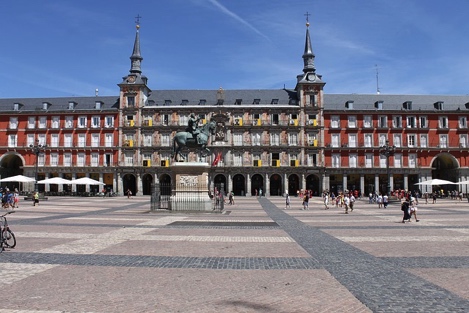 el t_ _ _ _ _
e_ _ _ _
la e _ _ _ _ _ _
el b_ _ _ _
el m_ _ _ _
l_
l _ _ _ _
e_
la p _ _ _ _
la plaza
[Speaker Notes: [7/14]]
la i _ _ _ _ _ _
el m_ _ _ _ _ _
c_ _ _ _
el c_ _ _ _ _
la t_ _ _ _ _
between
el t_ _ _ _ _
e_ _ _ _
entre
la e _ _ _ _ _ _
el b_ _ _ _
el m_ _ _ _
l_
l _ _ _ _
e_
la p _ _ _ _
[Speaker Notes: [8/14]]
la i _ _ _ _ _ _
el m_ _ _ _ _ _
el mercado
c_ _ _ _
el c_ _ _ _ _
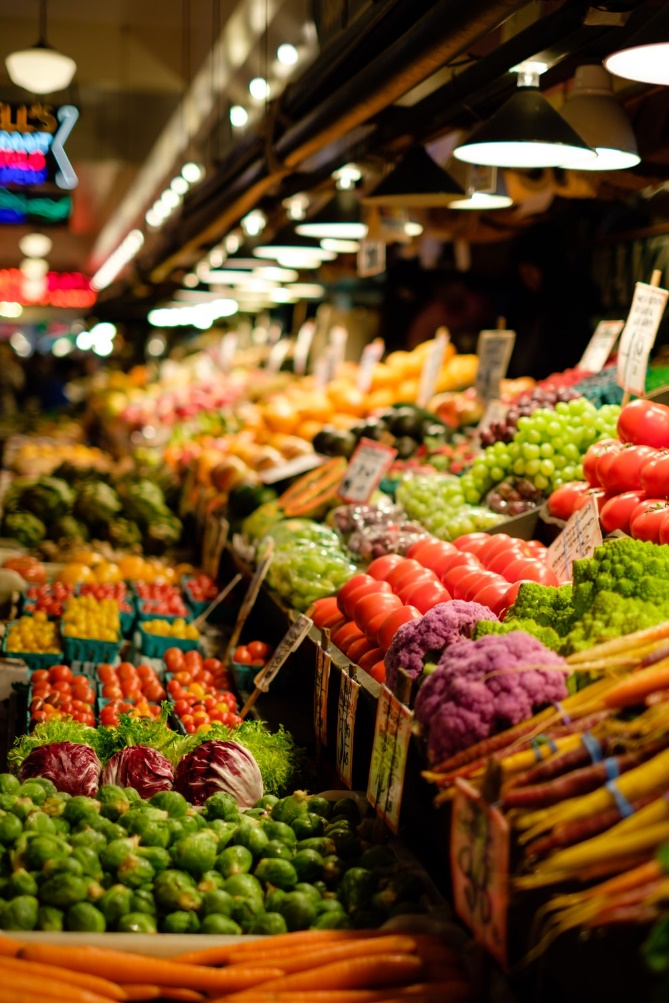 la t_ _ _ _ _
el t_ _ _ _ _
e_ _ _ _
la e _ _ _ _ _ _
el b_ _ _ _
el m_ _ _ _
l_
l _ _ _ _
e_
la p _ _ _ _
[Speaker Notes: [9/14]]
la i _ _ _ _ _ _
el m_ _ _ _ _ _
c_ _ _ _
el c_ _ _ _ _
la t_ _ _ _ _
el t_ _ _ _ _
e_ _ _ _
the (feminine, singular)
la e _ _ _ _ _ _
el b_ _ _ _
el m_ _ _ _
l_
la
l _ _ _ _
e_
la p _ _ _ _
[Speaker Notes: [10/14]]
la i _ _ _ _ _ _
el m_ _ _ _ _ _
c_ _ _ _
el c_ _ _ _ _
la t_ _ _ _ _
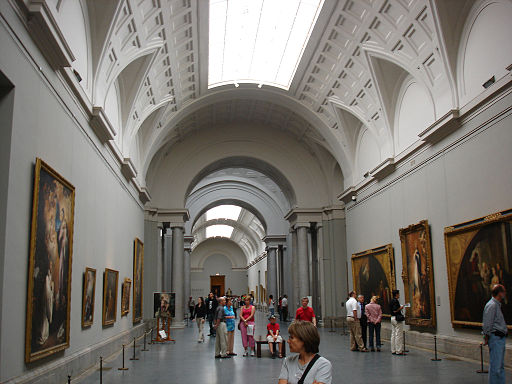 el t_ _ _ _ _
e_ _ _ _
la e _ _ _ _ _ _
el b_ _ _ _
el m_ _ _ _
el museo
l_
l _ _ _ _
e_
la p _ _ _ _
[Speaker Notes: [11/14]]
la i _ _ _ _ _ _
el m_ _ _ _ _ _
c_ _ _ _
cerca
el c_ _ _ _ _
la t_ _ _ _ _
el t_ _ _ _ _
e_ _ _ _
near
la e _ _ _ _ _ _
el b_ _ _ _
el m_ _ _ _
l_
l _ _ _ _
e_
la p _ _ _ _
[Speaker Notes: [12/14]]
la i _ _ _ _ _ _
el m_ _ _ _ _ _
c_ _ _ _
el c_ _ _ _ _
la t_ _ _ _ _
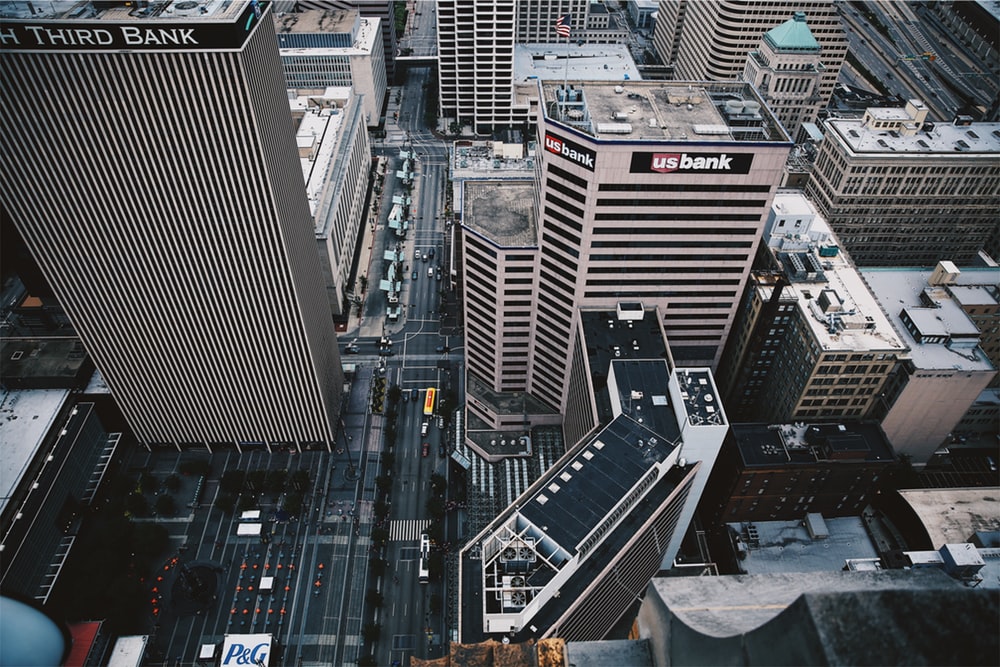 el t_ _ _ _ _
e_ _ _ _
la e _ _ _ _ _ _
el b_ _ _ _
el banco
el m_ _ _ _
l_
l _ _ _ _
e_
la p _ _ _ _
[Speaker Notes: [13/14]]
la i _ _ _ _ _ _
el m_ _ _ _ _ _
c_ _ _ _
el c_ _ _ _ _
la t_ _ _ _ _
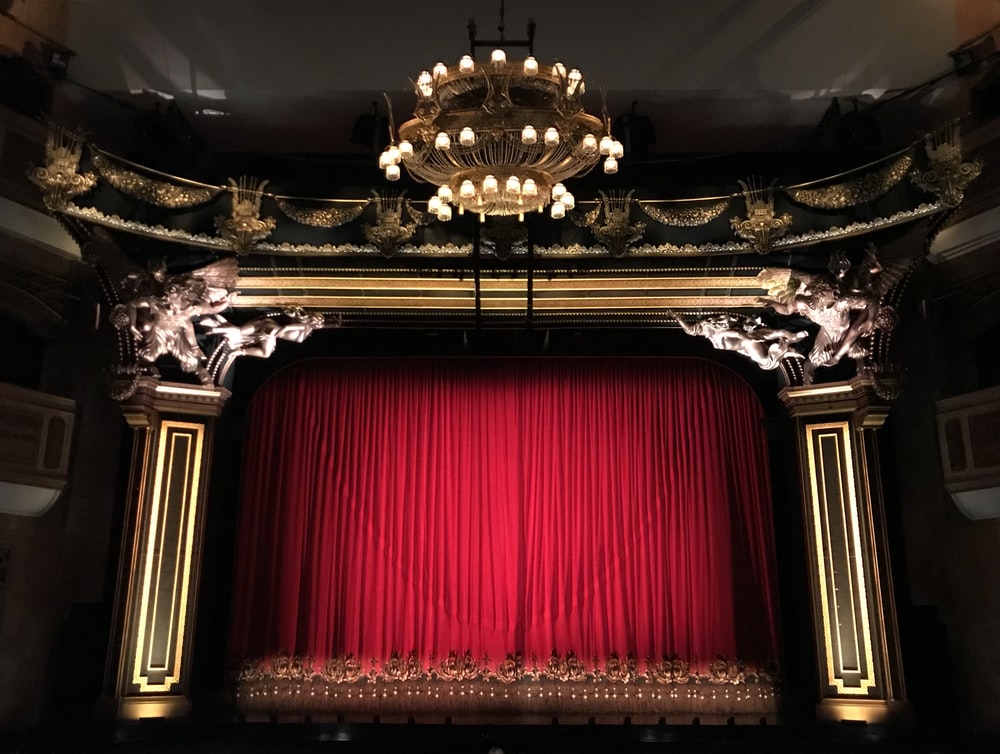 el teatro
el t_ _ _ _ _
e_ _ _ _
la e _ _ _ _ _ _
el b_ _ _ _
el m_ _ _ _
l_
l _ _ _ _
e_
la p _ _ _ _
[Speaker Notes: [14/14]]
Using the definite articles ‘el’ and ‘la’
The words ‘un’ and ‘una’ (a, an) often appear with ‘el’ and ‘la’ (the).
You can use  ‘un’ and ‘una’ to introduce a noun.
You can use ‘el’ and ‘la’ (or a verb) to refer to it again.
For example:
En Girona, hay un mercado y una iglesia. El mercado es barato y la iglesia es antigua.
Hay is always followed by ‘un’ or ‘una’ (not ‘el’ or ‘la’).
In Girona, there is a market and a church.
The market is cheap and the church is old.
[Speaker Notes: Timing: 2 minutesAim: to introduce students to a very common use of indefinite and definite articles.

Procedure:Click to present the information.]
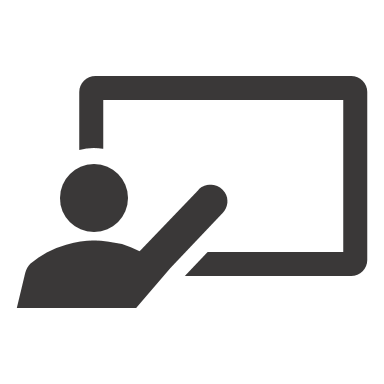 Lee.Marca la opción correcta.
Amigos en diferentes ciudades [1/2]
leer
1. Juan está en Girona. Hay un museo y una tienda de arte. El / un museo es barato, pero una / la tienda de arte es cara.
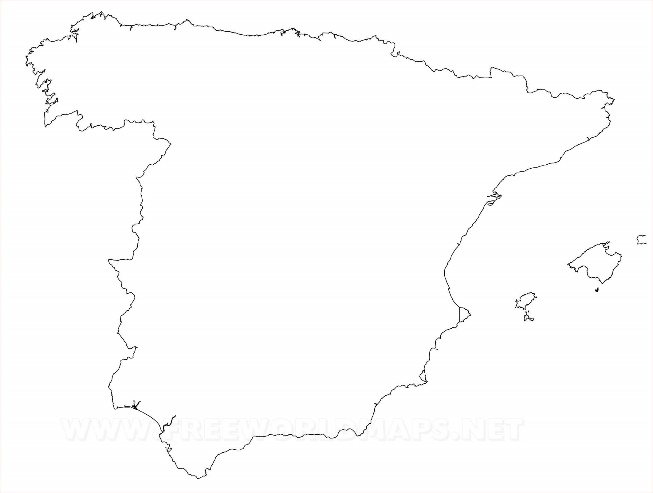 2. Maria Fernanda está en León. Hay el / un banco y una / la iglesia. Son antiguos.
León
3. Cristina está en Pamplona. Hay un / el mercado y la / una escuela. Son pequeños.
Pamplona
Girona
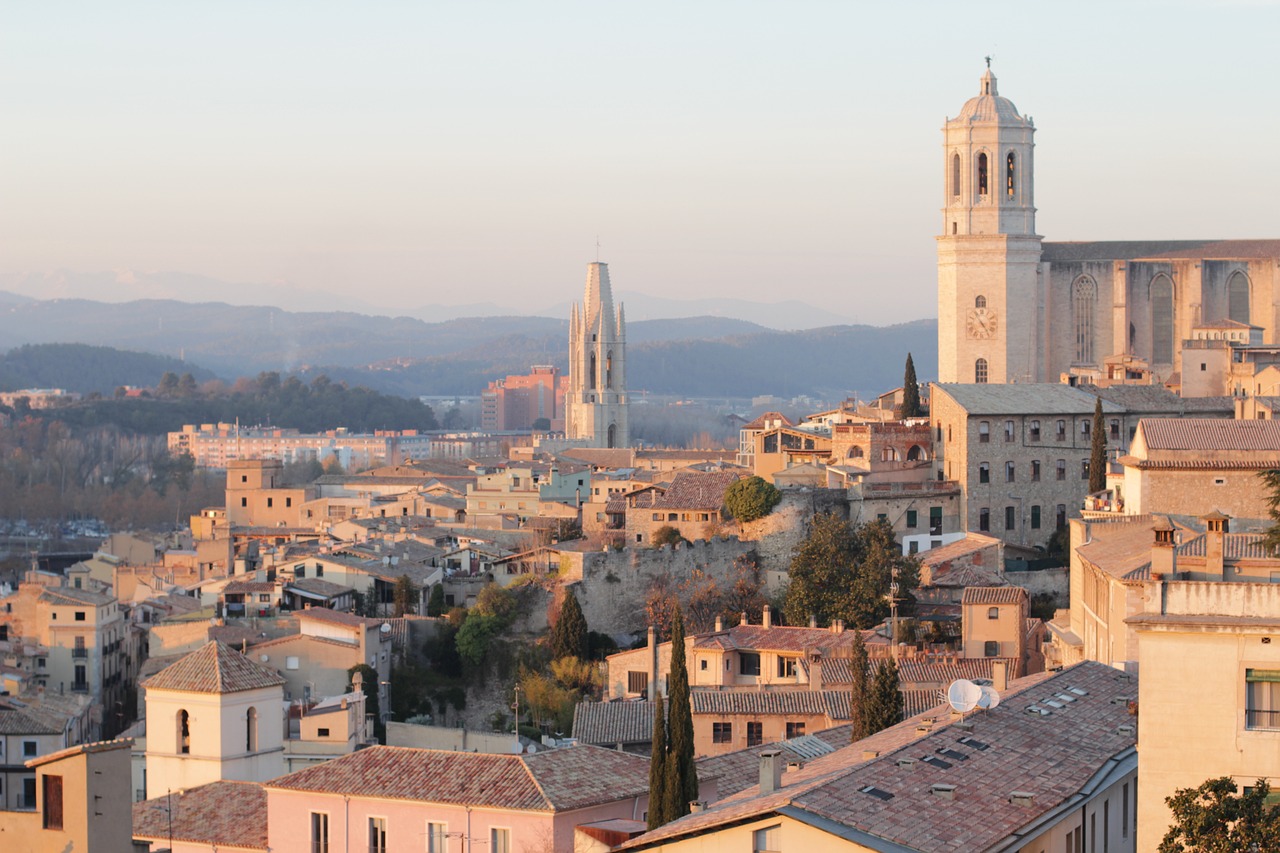 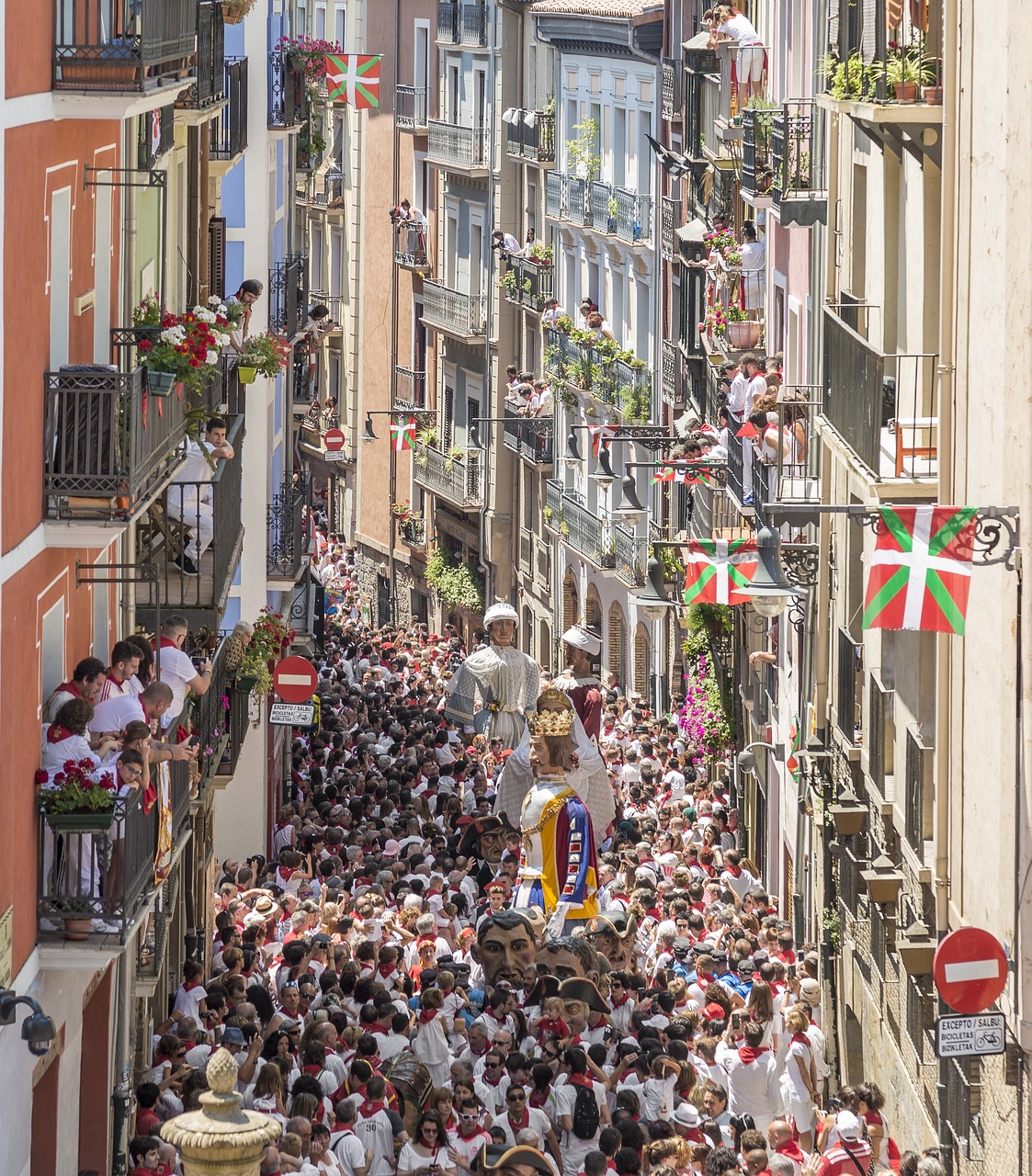 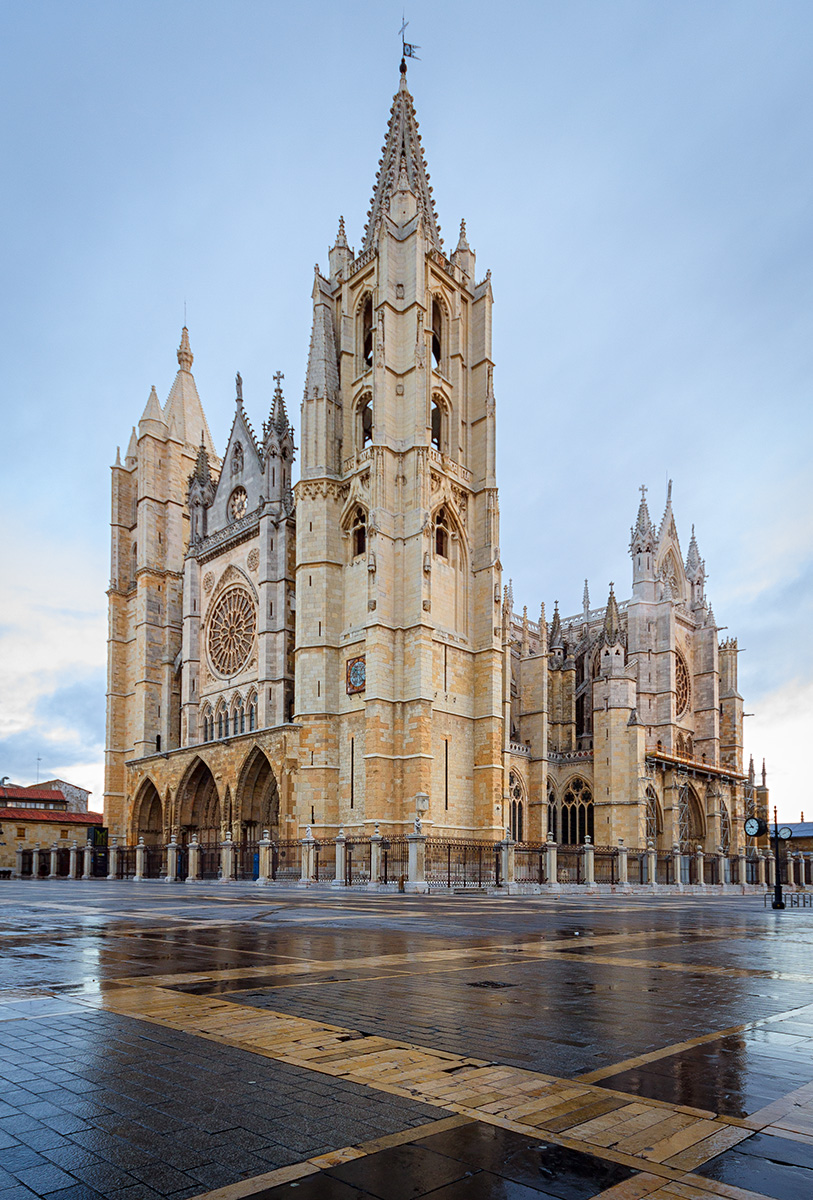 Girona
León
Pamplona
[Speaker Notes: Timing: 10 minutes

Aim: to consolidate understanding of the use of indefinite and definite articles

Procedure:
Students write 1-6 (the activity goes over two slides).
Work through number 1 with students as an example.  It’s important that they think carefully about the meanings of un/una (a/an) and el/la (the) for each sentence.
3. Students then work individually on items 2-3. For each sentence, they decide which article is right. This requires two separate choices per sentence.
4. Click to elicit and check answers.  
5. Elicit full sentence meanings to consolidate understanding of the key idea and the specific vocabulary.]
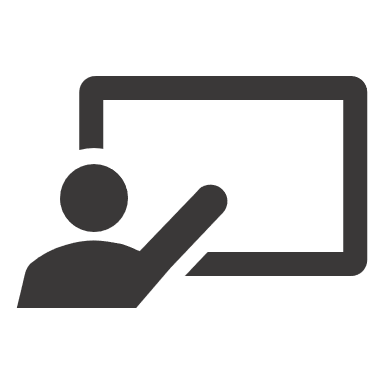 Lee.Marca la opción correcta.
Amigos en diferentes ciudades [2/2]
leer
4. Diego está en Bilbao. Hay un monumento y una tienda de música. Una / la tienda de música está cerca y el / un monumento está lejos.
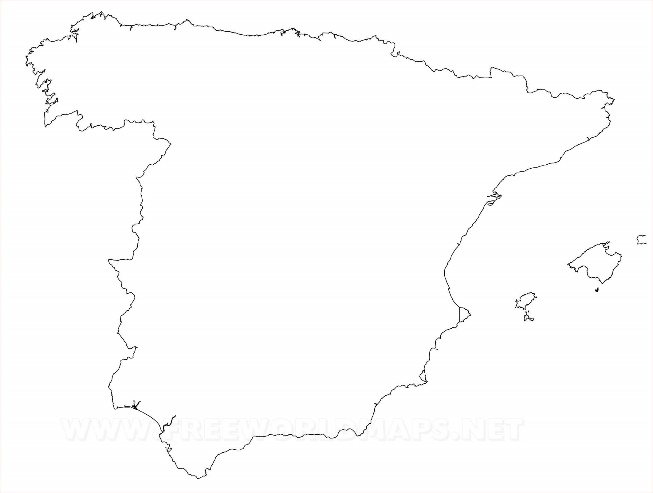 Bilbao
5. Sara está en Marbella. Hay un / el centro de cultura y el / un bar. Son muy famosos.
Granada
6. Jorge está en Madrid. Hay una plaza y un restaurante. Una / la plaza es bonita y un / el restaurante es bueno.
Málaga
[Speaker Notes: [2/2]

Procedure:
1. Students work individually on items 4-6. For each sentence, they decide which article is right. This requires two separate choices per sentence.
2. Click to elicit and check answers.  
3. Elicit full sentence meanings to consolidate understanding of the key idea and the specific vocabulary.]
Amigos en diferentes ciudades
Escucha. Escribe ‘la’ o ‘una’.
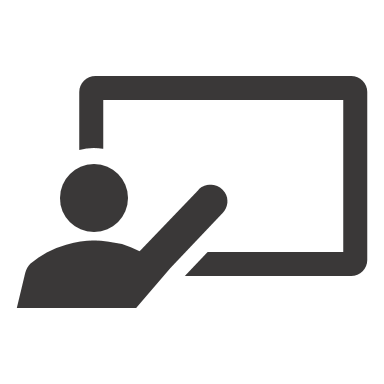 escuchar
Escucha otra vez. Escribe el lugar.
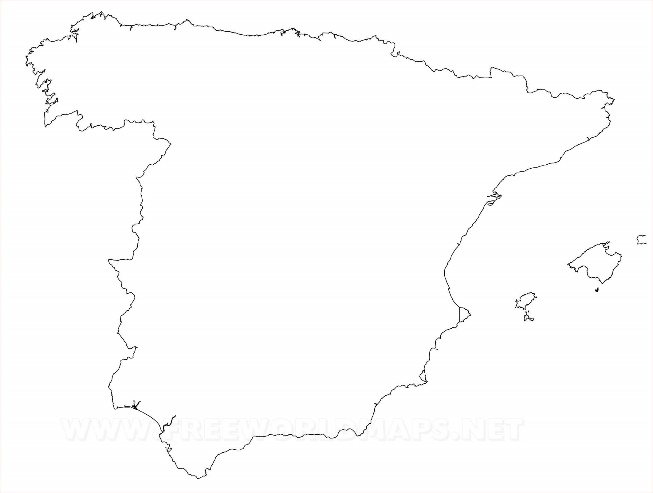 Bilbao
el lugar*
la
una
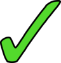 tienda de música
1
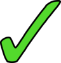 iglesia
2
Granada
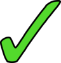 plaza
3
Málaga
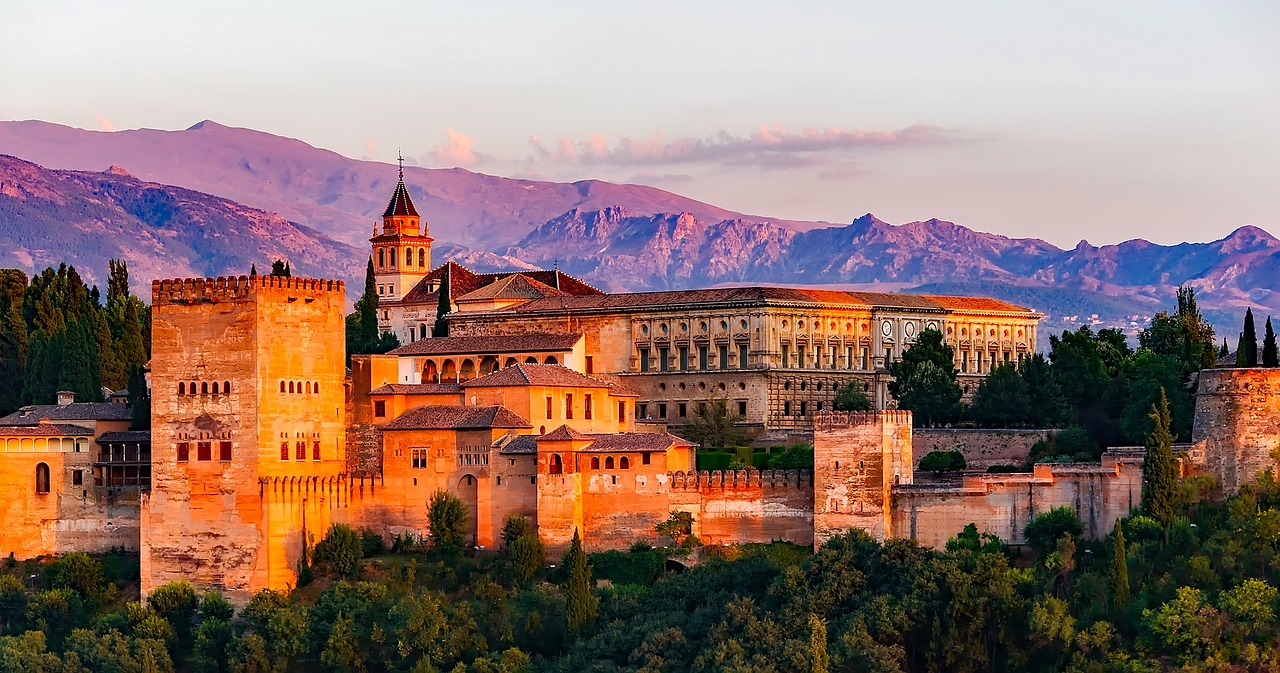 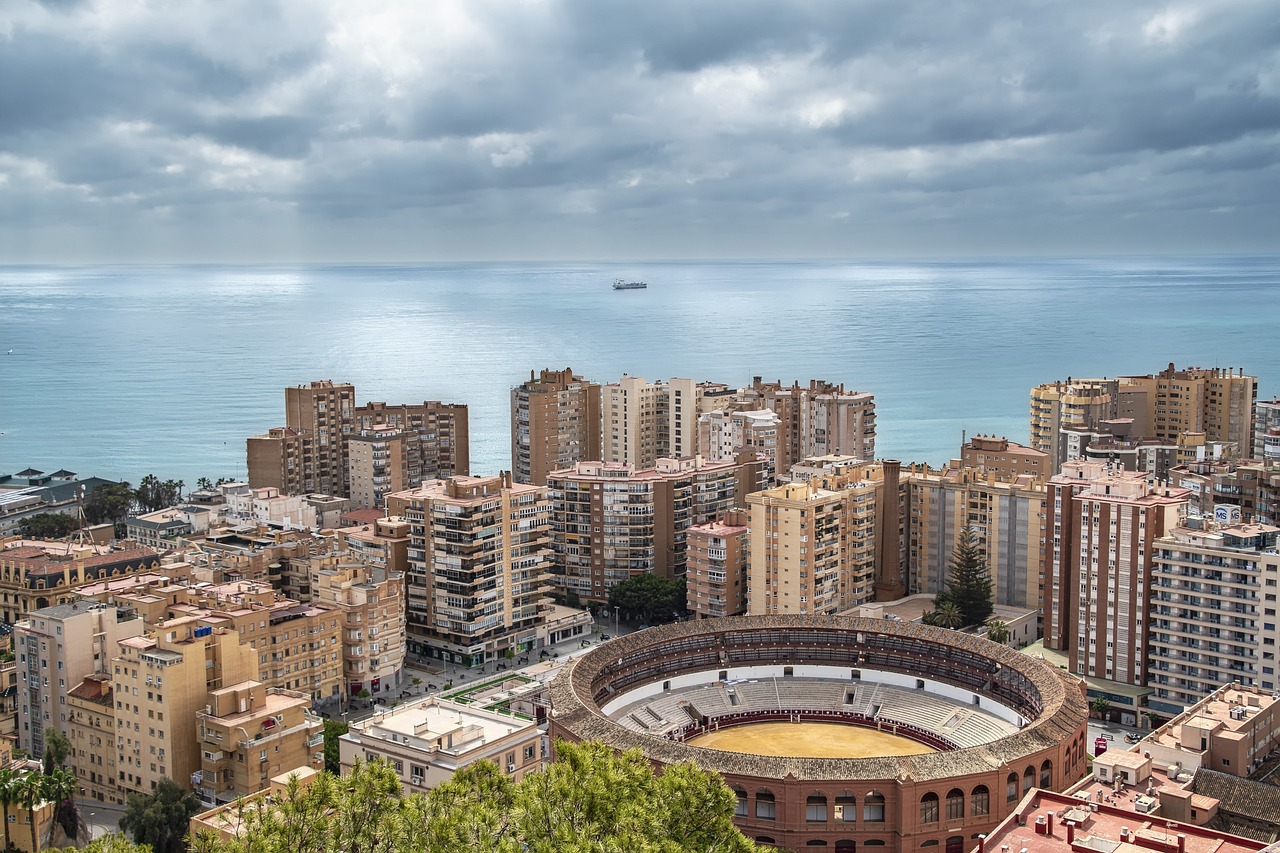 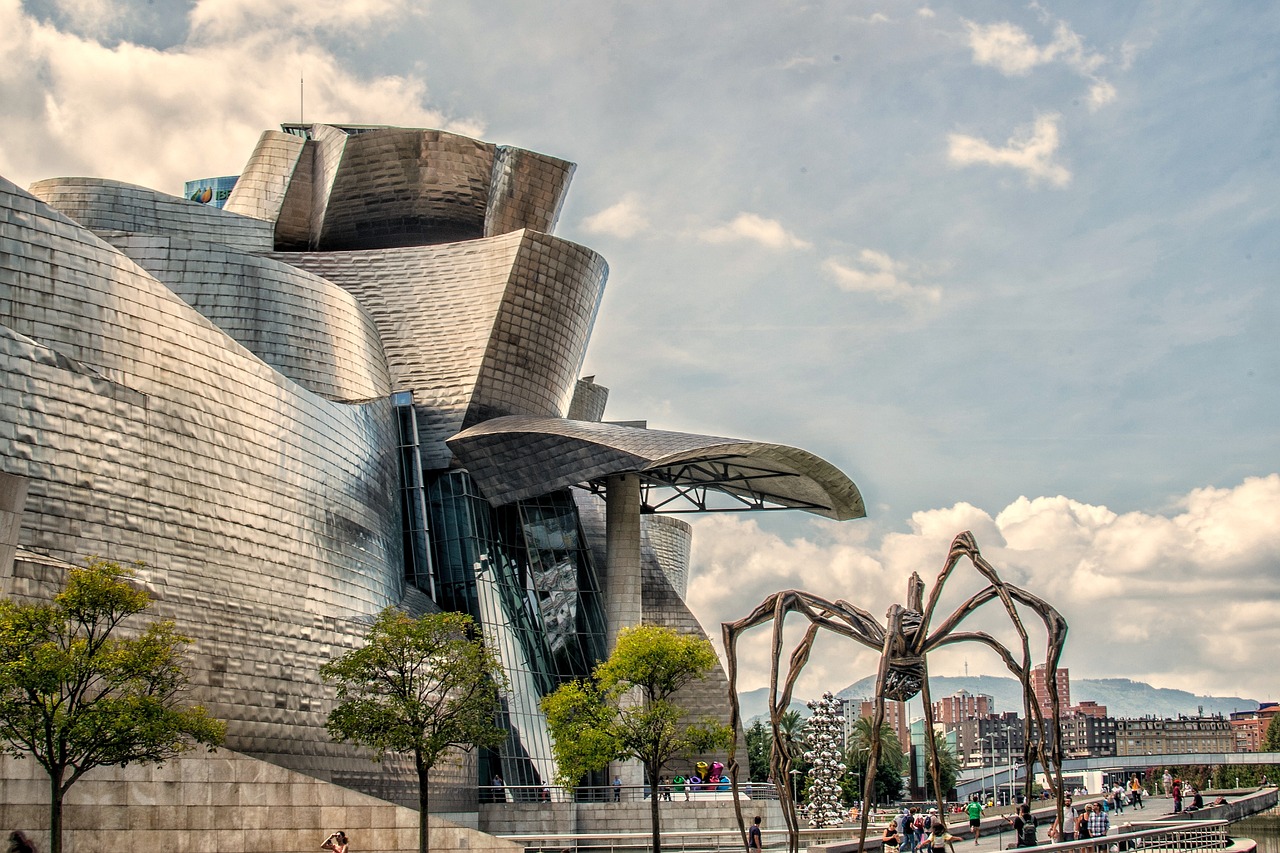 Granada
Bilbao
Málaga
[Speaker Notes: Timing: 10 minutes

Aim: to practise understanding the use of definite vs indefinite articles in the oral modality

Procedure:
Students listen out for whether the noun has already been said with the indefinite or not. This will be a cue for knowing whether the answer is ‘la’ or ‘una’. In items 4-6 students decide between el/un.  The choice of article gender is held constant, so students only need to focus on which article to use.

Note: 
Some students may find this task challenging. They may need to go through several (or all) of the items on this slide with the teacher. Repetitions are to be expected. Students shouldn’t think of this as a test!

Transcript:
Martin está en Bilbao. Hay un monumento y una tienda de música. [beep] tienda de música está cerca.
Sofía está en Granada. Hay [beep] iglesia y un banco. El banco es pequeño.
Maria está en Málaga. Hay un mercado y [beep] plaza. El mercado está en el centro.
Pepe está en Barcelona. Hay [beep] teatro y un bar. El teatro es muy bueno.
Paula está en un café de San Sebastián. Hay un señor y una señora. [beep] señor es muy bajo.
Alejandro está en una tienda de libros. Hay [beep] autor y una autora. El autor es simpático.]
Amigos en diferentes ciudades
Escucha. Escribe ‘el’ o ‘un’.
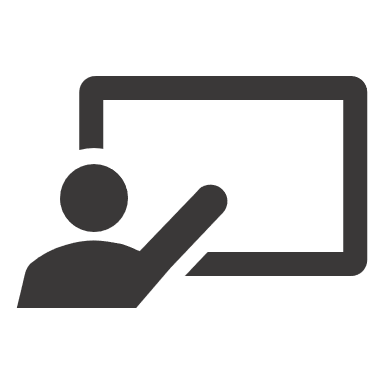 escuchar
Escucha otra vez. Escribe el lugar o la persona.
el
un
el lugar* / la persona
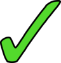 teatro
4
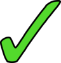 señor
5
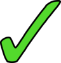 autor
6
San Sebastian
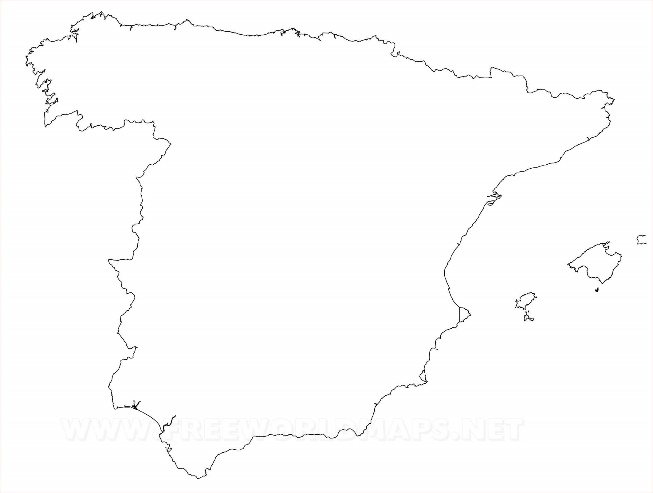 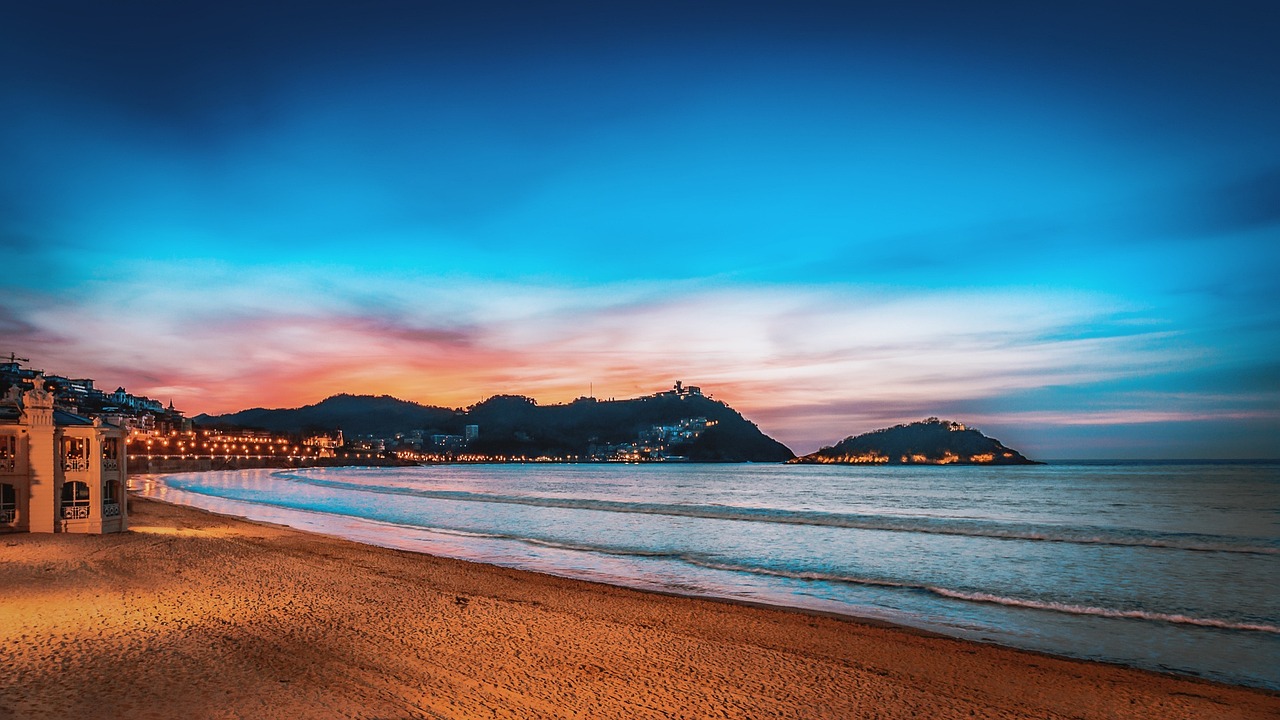 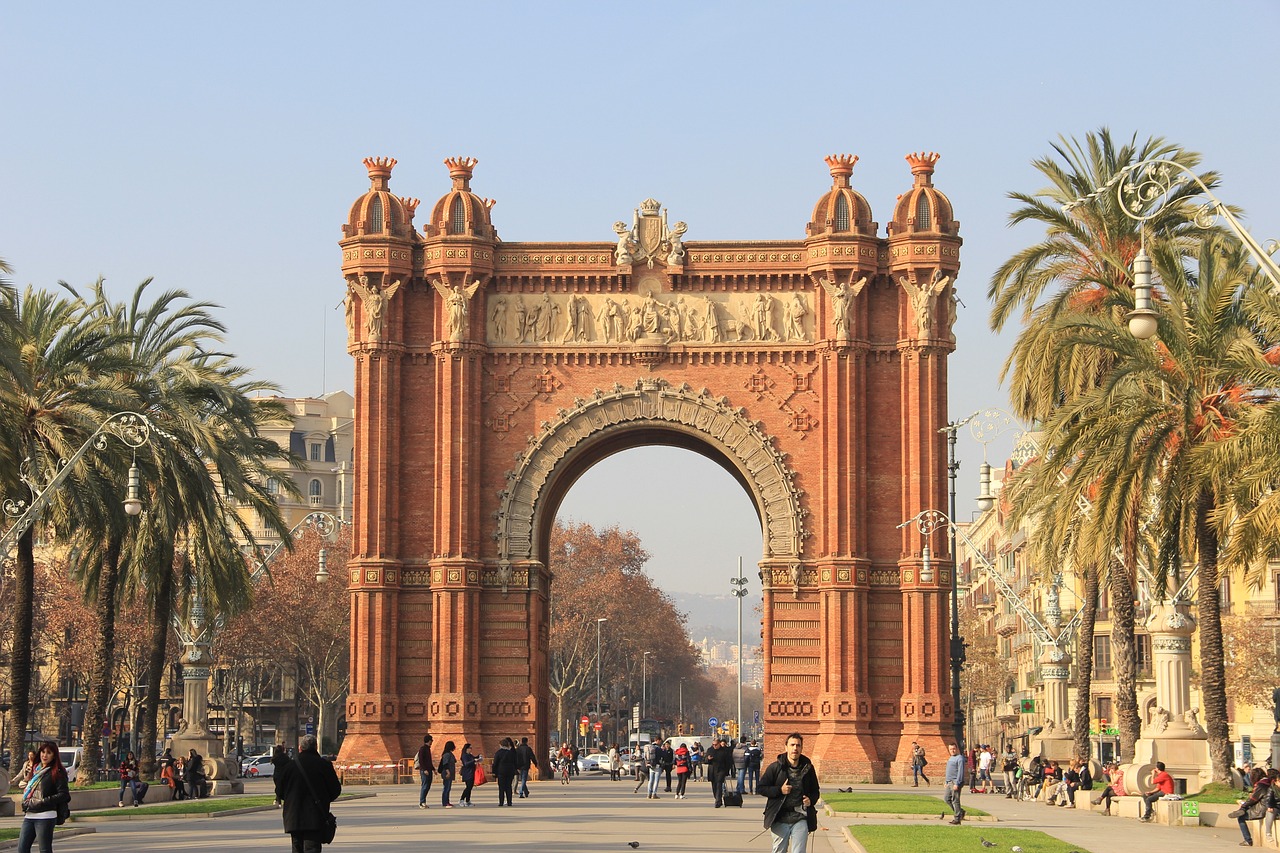 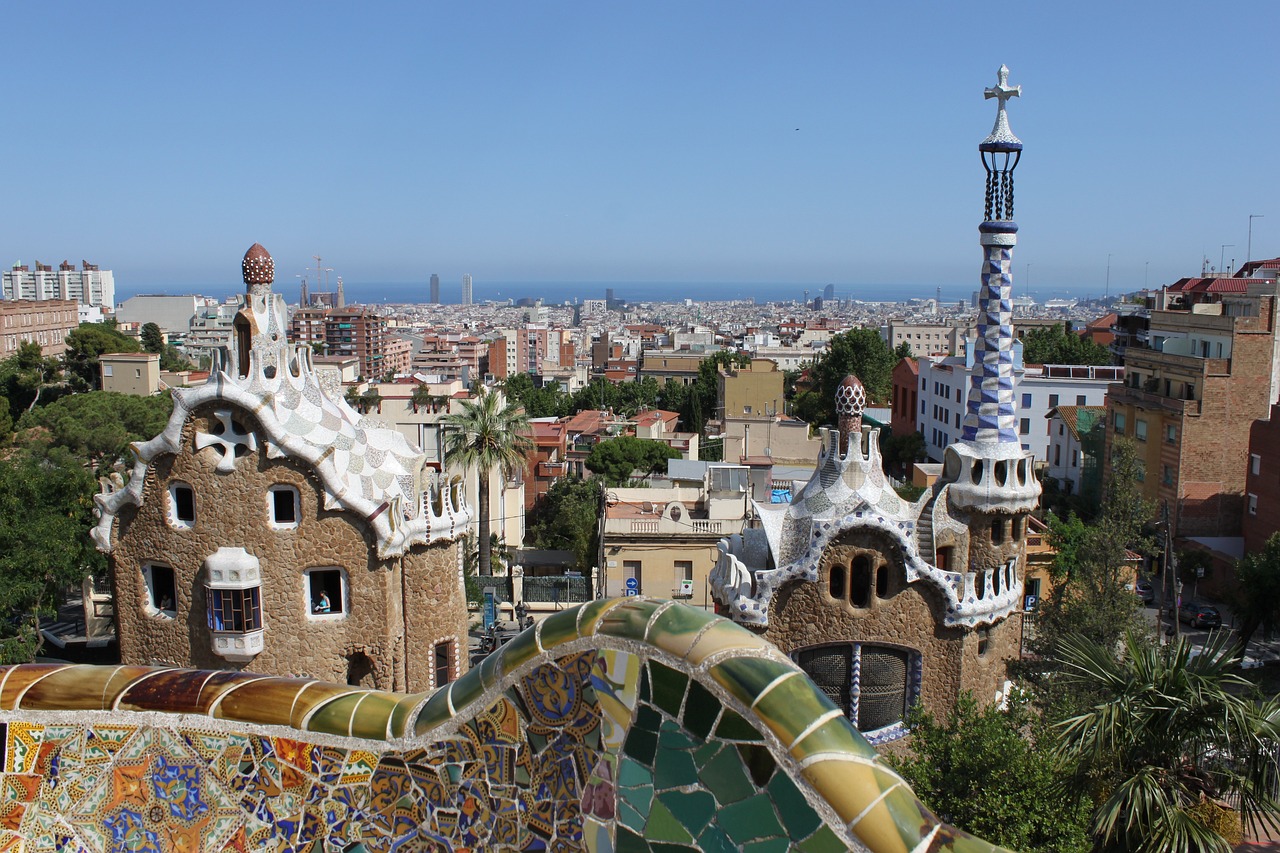 Barcelona
San Sebastian
Barcelona
[Speaker Notes: [2/2]
Transcript:
4. Pepe está en Barcelona. Hay [beep] teatro y un bar. El teatro es muy bueno.
5.  Paula está en un café de San Sebastián. Hay un señor y una señora. [beep] señor es muy bajo.
6. Alejandro está en una tienda de libros. Hay [beep] autor y una autora. El autor es simpático.]
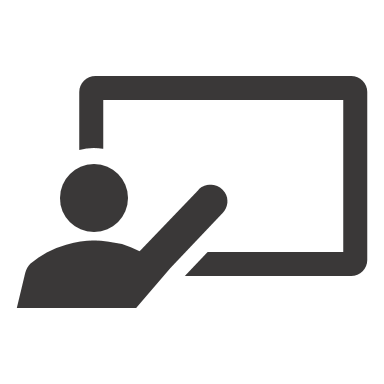 En la ciudad
escribir
Lee el inglés. Escribe en español.
Hay una casa y una tienda. La tienda está cerca.
Hay una iglesia y un banco. El banco es pequeño.
Hay una escuela y una plaza. La escuela está lejos.
Hay un teatro y un mercado. El mercado es muy bueno.
There’s a museum and a bar. The museum is between two shops.
Hay un museo y un bar. El museo está entre dos tiendas.
[Speaker Notes: Timing: 15-20 minutes (Start in class for 5 x minutes – set remainder for homework)

Aim: to use the new feature (el, la) in written production, alongside previously taught features (indefinite article, es/está, adjectival gender agreement)

Procedure:
1. Students read the sentences and write the Spanish for each.
2. They may wish to refer to books to check anything they are unsure of.

Notes: These sentences aren’t exactly the same or in the same order as students just heard in the listening.]
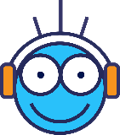 Deberes
Vocabulary Learning Homework (Y7, Term 1.2, Week 6)
Audio file
Student worksheet
In addition, revisit:	  Term1.2 Week 3			  Term 1.1 Week 5
[Speaker Notes: Use this slide to set the homework.
For Y7, the typical homework will be to pre-learn vocabulary for the next lesson.There is an audio file to accompany the student worksheet.


Notes:
i) Teachers may, in addition, want to recommend use of a particular online app for the pre-learning of each week’s words.ii) Quizlet now requires parental involvement / registration / permissions for users below the age of 13, so it is perhaps most suitable for Y9 – 11 students.iii) Language Nut hosts LDP vocabulary lists and these are free for schools to use, though there is a registration process.  One benefit is that all of the student tracking data that Language Nut offers  are also available to schools that use the LDP lists for practice. Perhaps this makes it a good option for Y7/8.
iv) There are other free apps, and new ones are always appearing. Teachers have told us that they are currently using:Flippity, Wordwall (where using previously-created activities is free).
v) Gaming Grammar has been acquired by Language Nut.  Its original content should still be available to teachers and much of it is appropriate for Y7 learners.  From this lesson, for example, learners could practise Definite articles: gender.]
Una conversación entre amigos
escuchar
A. Y la gente, ¿cómo es?
B. Estudia de todo – ciencias, inglés, español, arte, y religión.
D
1
J
2
C. Muy antigua. Tiene tres iglesias y una plaza en el centro.
F
3
E. Es inteligente. Lee libros y estudia mucho.
D. ¿Dónde está Tomás?
4
H
G
5
G. Ah, ¡es una ciudad antigua!
F. ¿Girona?
6
C
A
7
H. Sí, es una ciudad en España. Tengo una imagen – ¡aquí!
E
8
I. ¿Qué estudia?
9
I
J. Está en Girona. Estudia allí.
10
B
[Speaker Notes: OPTIONAL

Procedure:
Students listen again and put the sentences in order.
Teacher brings up answers.

Note: This could also be used as a reading-only task to challenge higher achieving students.

Word frequency (1 is the most frequent word in Spanish): centro [316]; plaza [806]; iglesia [437]; ciudad [178]; gente [137]; imagen [384]; estudiar [281]; español¹ [262]; inglés¹ [583]; arte [208]; ciencia(s) [738]; religión [1338]
Source: Davies, M. & Davies, K. (2018). A frequency dictionary of Spanish: Core vocabulary for learners (2nd ed.). Routledge: London]